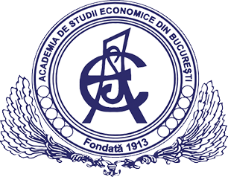 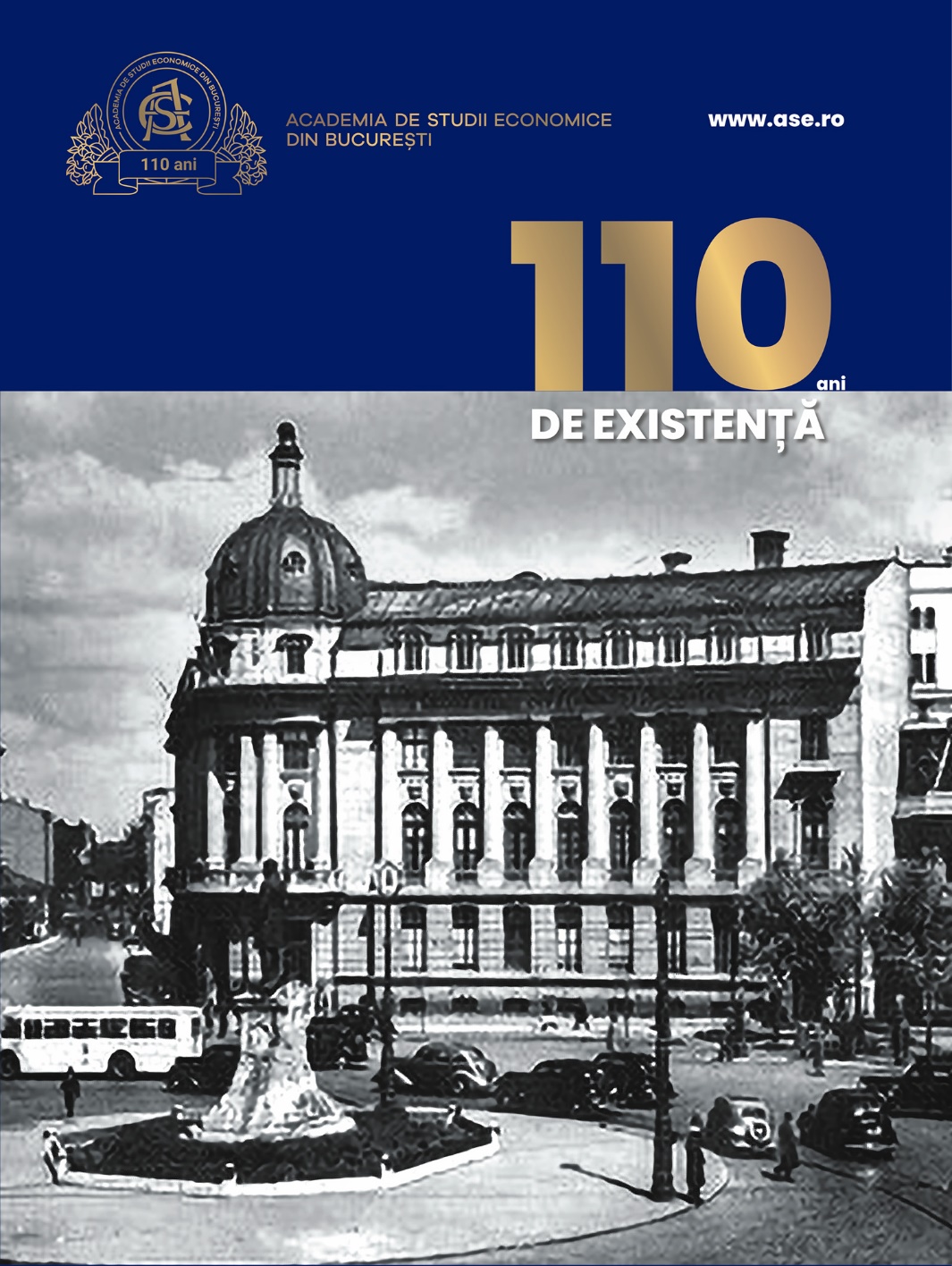 FACULTATEA DE ECONOMIE AGROALIMENTARĂ ŞI A MEDIULUI (EAM)
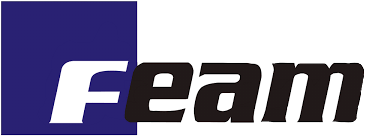 Cuprins
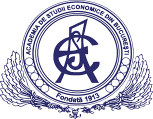 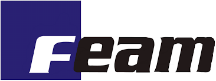 ACADEMIA DE STUDII ECONOMICE DIN BUCUREȘTI
FACULTATEA DE ECONOMIE AGROALIMENTARĂ ȘI A MEDIULUI
De ce EAM?
Mesaj Decan
Comunitatea EAM, 2022-2023
Cadre didactice EAM
Relații Internaționale
Relații cu Mediul Economico-Social
PROGRAM DE STUDII UNIVERSITARE DE LICENȚĂ
Discipline studiate 
Competențe dobândite
Burse EAM
Consiliu Consultativ EAM
Cercetare în cadrul EAM
Oportunități de angajare
PROMOVARE EAM
Promovare în licee
ERASMUS+
PARTENERI EAM
INVITAȚI LA ACTIVITĂȚI DIDACTICE 
STUDII ÎN BUCUREȘTI
Avantaje
Facilități ASE
Viață socială
Asociații studențești
ALUMNI EAM
ADMITERE LICENȚĂ 2023
CONTACT
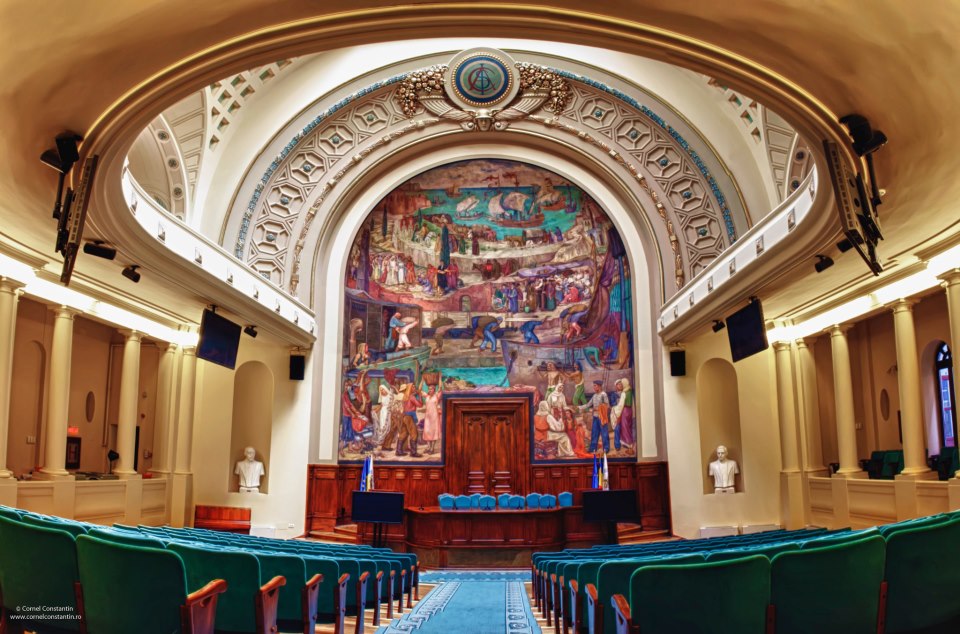 ACADEMIA DE STUDII ECONOMICE DIN BUCUREŞTI (ASE)
www.ase.ro
Despre ASE
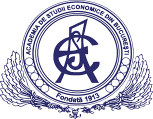 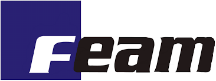 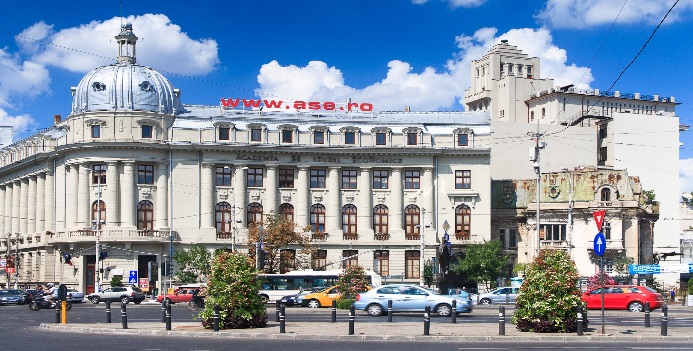 ASE este liderul învățământului superior economic 
și de administrație publică din România și Europa de Sud-Est.

Times Higher Education World University Rankings 2023  
ASE: locul I în România

THEWUR 2023
ASE: locul I în România şi 501-600 in overall world ranking.

QS World University Rankings by Subject 2022
     ASE: locul I în România şi 351- 400 în lume 
în domeniile Economie şi Econometrie

Times Higher Education World University Rankings 2022
     ASE: locul I în România şi 600 la nivel mondial
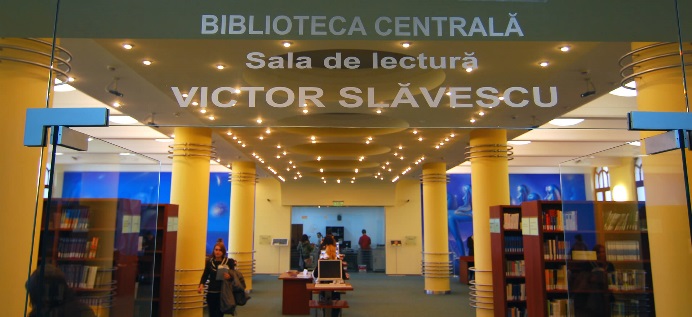 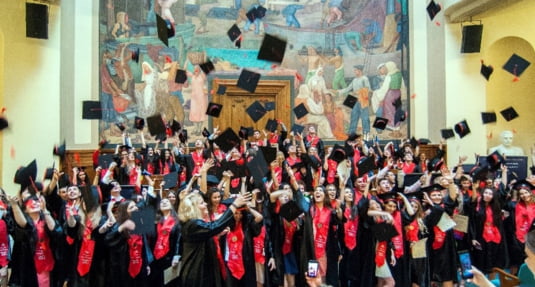 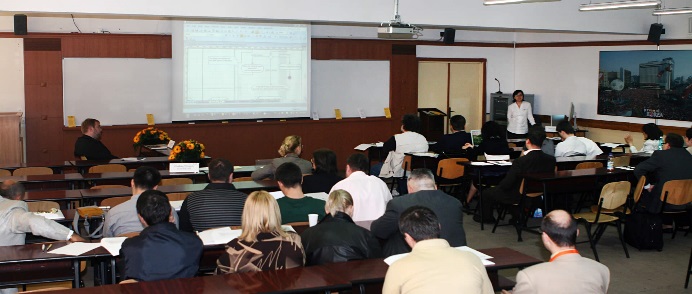 Facultatea EAM
FACULTATEA DE ECONOMIE AGROALIMENTARĂ ŞI A MEDIULUI
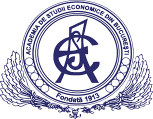 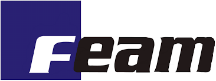 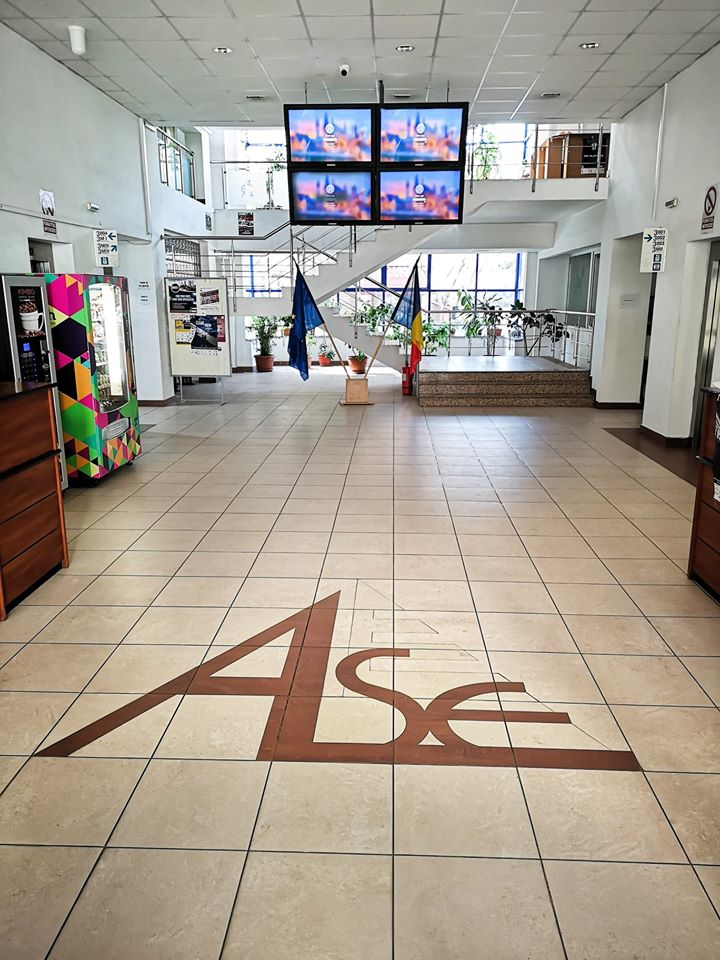 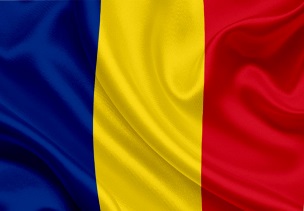 ECONOMIE AGROALIMENTARĂ ŞI A MEDIULUI
Program universitar de licenţă
LICENŢIAT ÎN ȘTIINȚE ECONOMICE
Titlu academic
De ce EAM?
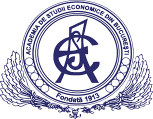 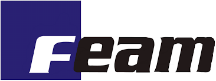 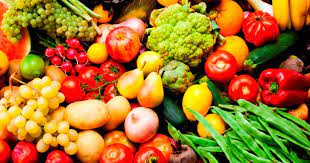 Satisfacerea nevoii de hrană este 
o cerinţă indispensabilă vieţii.
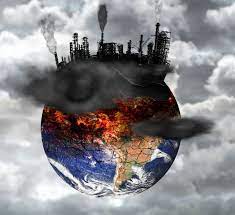 Poluarea a devenit 
un fenomen de amploare.
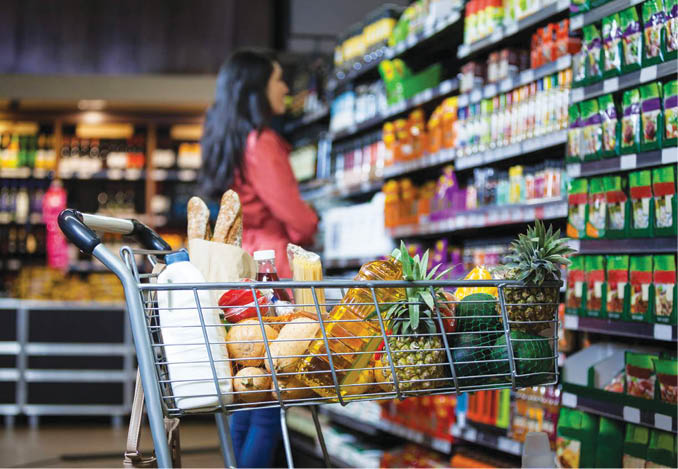 Un sector cheie al oricărei economii este cel agroalimentar.
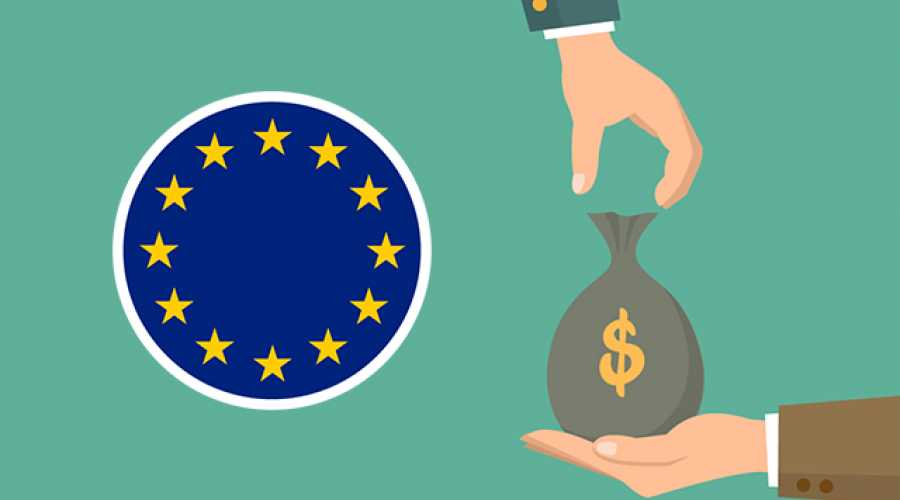 Pentru realizarea de proiecte și accesarea de fonduri este nevoie 
de consultanţi în domeniile economiei agroalimentare și economiei mediului.
Mesaj Decan
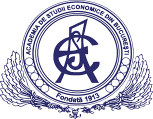 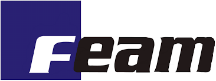 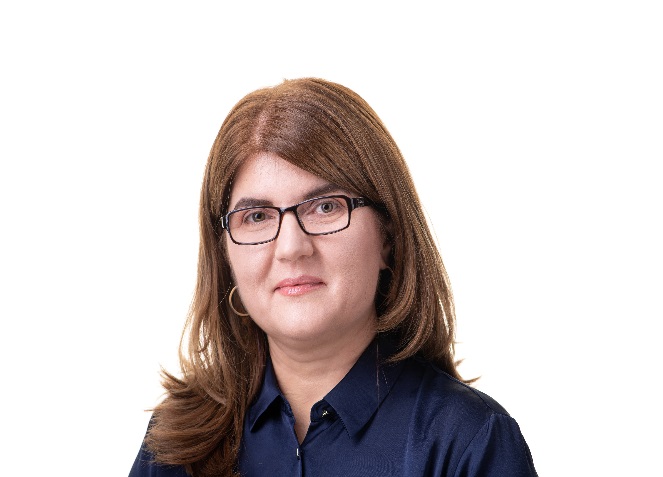 Economia și societatea solicită "azi" și cu atât mai mult "mâine", economiști care să gestioneze și să transpună în practică provocările dezvoltării durabile. În contextul economic, social, geopolitic, strategic și concurențial actual, economia agroalimentară și economia mediului reprezintă domenii de o importanță deosebită pentru economia țării noastre, care definesc și conturează principalul avantaj competitiv al Facultății de Economie Agroalimentară și a Mediului.
Contribuția economiștilor în procesul de transfer al produselor alimentare de la locul de producție până la masa consumatorului este esențială, iar adăugarea de valoare și creșterea competitivității sectorului agroalimentar necesită expertiza acestora. 
Piața muncii solicită economiști care să gestioneze ansamblul de procese generate de implementarea Agendei 2030, Pactului Ecologic European, respectiv transformarea provocărilor noilor politici și strategii în oportunități.
        Facultatea Noastră are o tradiție importantă în învățământul superior economic; numele acesteia s-a schimbat, pe parcursul celor peste cinci decenii de existență, iar din anul 2003 suntem Facultatea de Economie Agroalimentară și a Mediului. În prezent, în Academia de Studii Economice din București, suntem una dintre facultățile care asigură, prin programele oferite la nivelul celor trei cicluri de studii universitare – licență, masterat și doctorat, formarea academică de calitate a viitorilor specialiști implicați în dezvoltarea unor sectoare prioritare ale economiei românești.
       Comunitatea Facultății Noastre se dezvoltă, în prezent, firesc și sustenabil. Alături de studenți și cadre didactice se află partenerii noștri din mediul economico-social, a căror contribuție la facilitarea adaptării absolvenților la exigențele pieței muncii este foarte importantă.
Prof. univ. dr. Mirela STOIAN 
Decan al Facultății de Economie Agroalimentară și a Mediului
Comunitatea EAM, 2022-2023
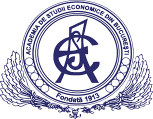 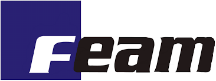 ⇨ 1288 studenti (licență, masterat, doctorat)

⇨ 46 cadre didactice titulare în cele 2 departamente ale Facultății, la care se adaugă cadrele didactice titulare în celelalte departamente ale ASE, care desfășoară activități didactice în Facultatea EAM

⇨ 45 organizații partenere
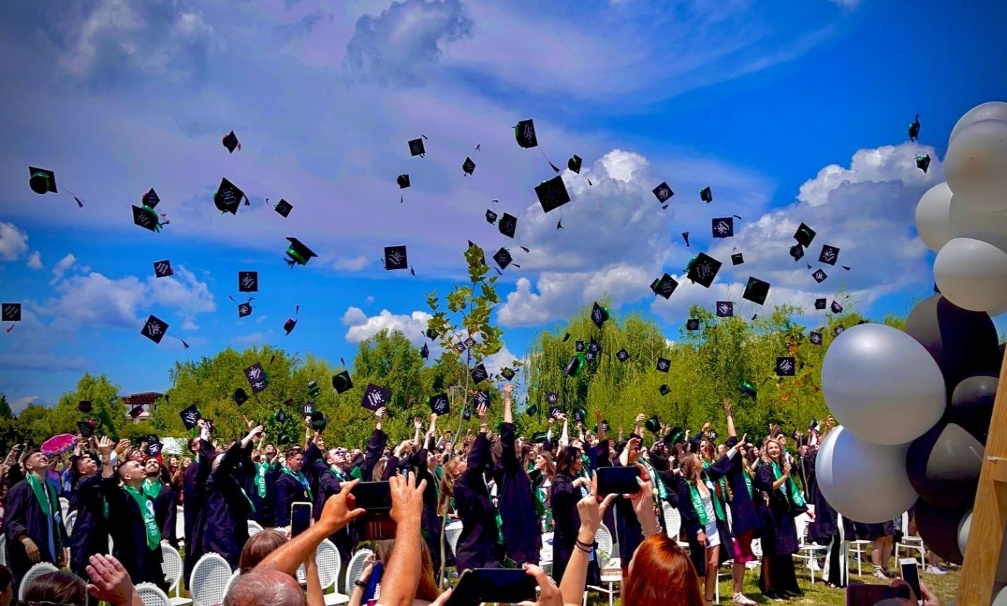 Cadre didactice EAM
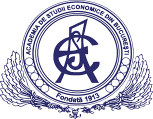 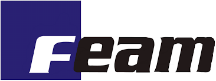 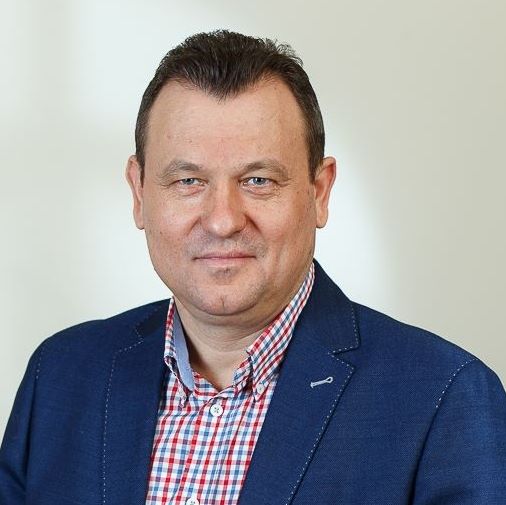 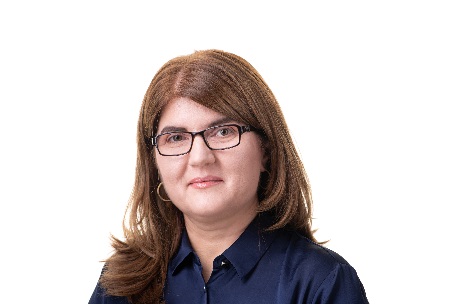 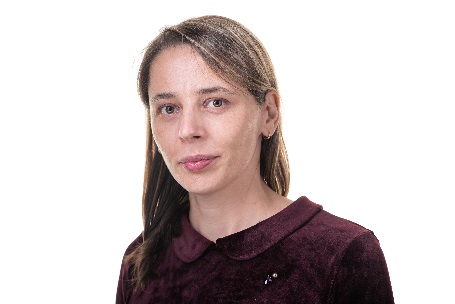 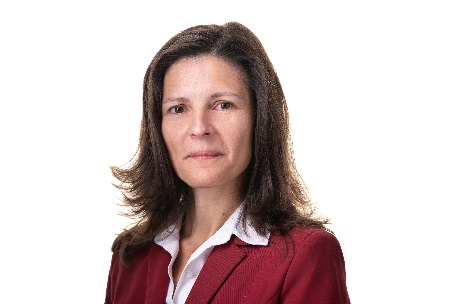 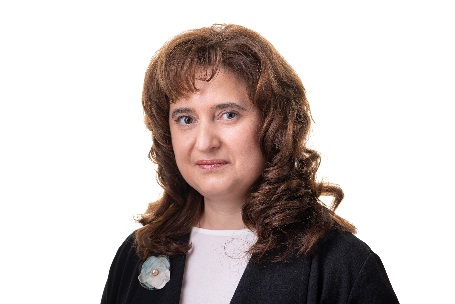 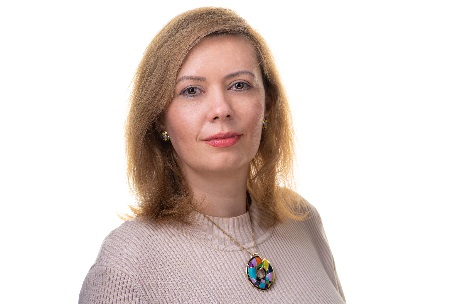 Prof. Univ. Dr. 
Nicolae Istudor
Prof. Univ. Dr. 
Stoian Mirela
Prof. Univ. Dr. 
Lădaru Georgiana Raluca
Prof. Univ. Dr. Rădulescu 
 Carmen Valentina
Prof. Univ. Dr. 
Ion Raluca Andreea
Prof. Univ. Dr. 
Curea Cristina
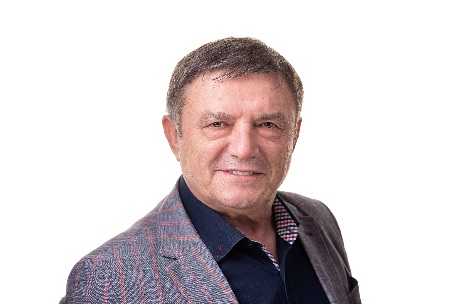 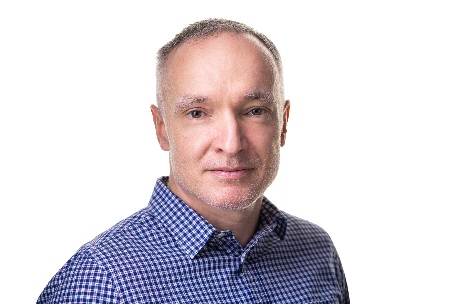 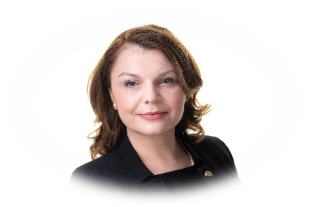 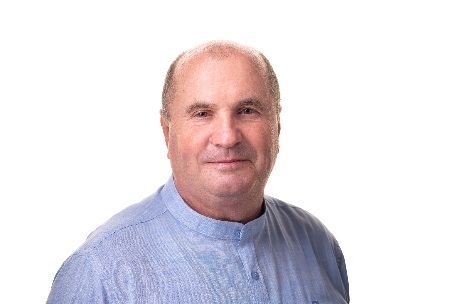 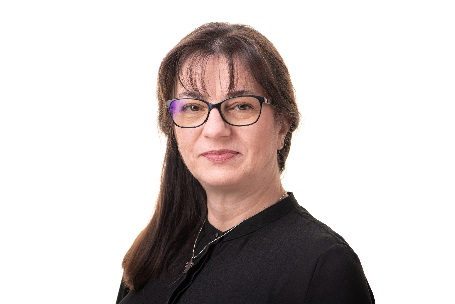 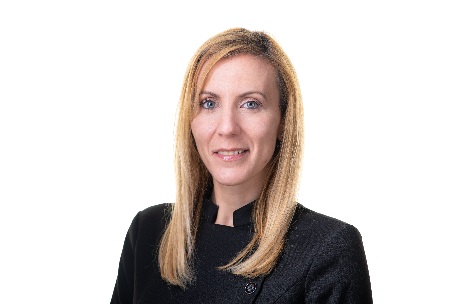 Conf. Univ. Dr. Pătărlăgeanu 
Simona Roxana
Prof. Univ. Dr. 
Agapie Alexandru Licinius
Prof. Univ. Dr. 
Negrei Costel
Prof. Univ. Dr. 
Dan Boboc
Conf. Univ. Dr. 
Petrescu Irina Elena
Conf. Univ. Dr. 
Ignat Raluca
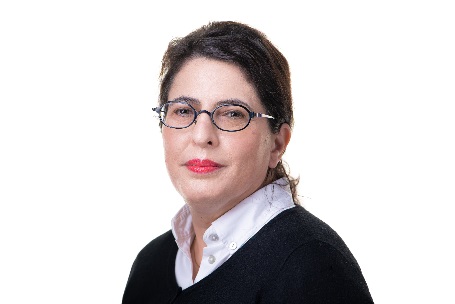 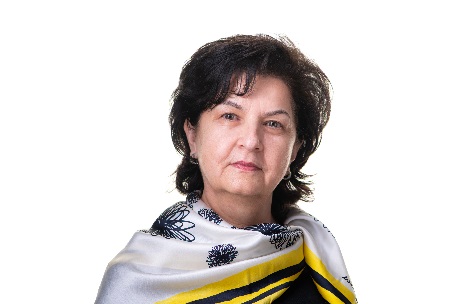 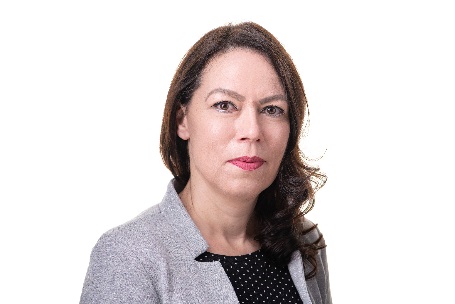 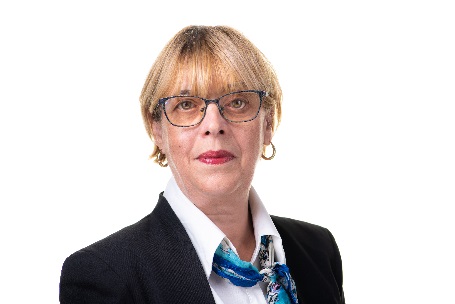 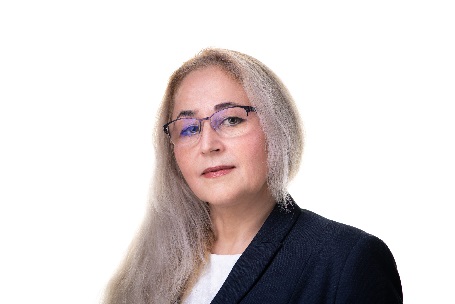 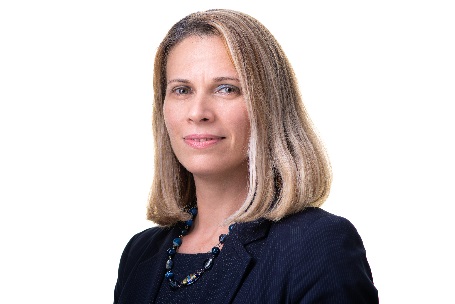 Conf. Univ. Dr. 
Trică Carmen Lenuța
Conf. Univ. Dr. 
Ştefan Marcela
Conf. Univ. Dr. Anica Popa Liana Elena
Conf. Univ. Dr. 
Florentina Constantin
Conf. Univ. Dr. 
Dobre Iuliana
Conf. Univ. Dr. NagyNovac Laura Elly
Cadre didactice EAM
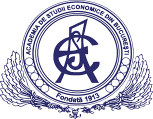 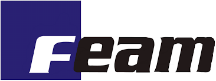 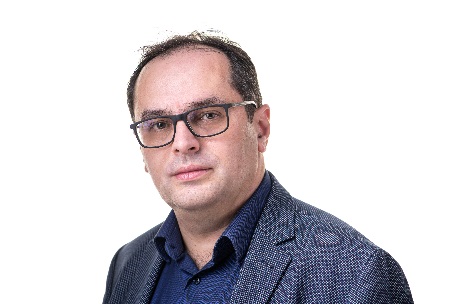 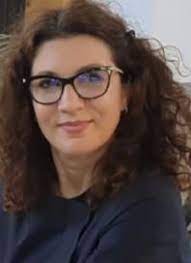 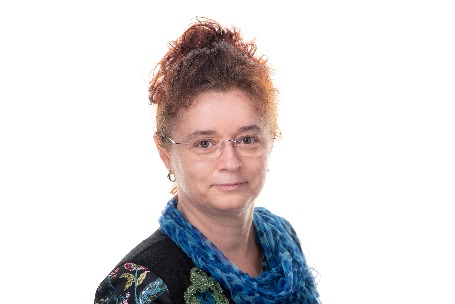 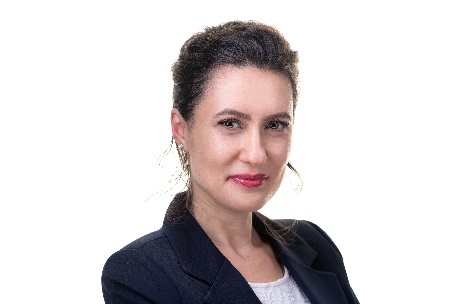 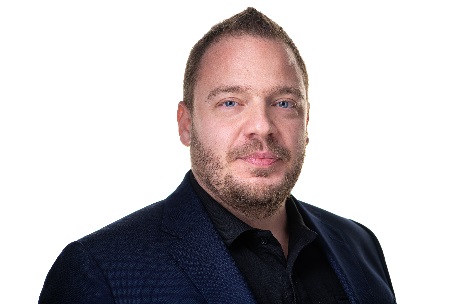 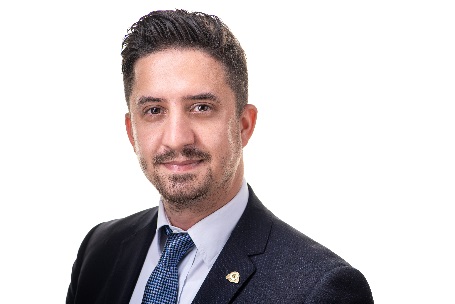 Conf. Univ. Dr. 
Anastasiu Ionuț Adrian
Conf. Univ. Dr. Stanef 
Puica Mihaela Roberta
Conf. univ. Dr. Drăcea Raluca Mihaela
Conf. Univ. Dr. Raluca Florentina Crețu
Conf. Univ. Dr. Mănescu Cătălin Octavian
Conf. Univ. Dr. 
Teodor Cristian
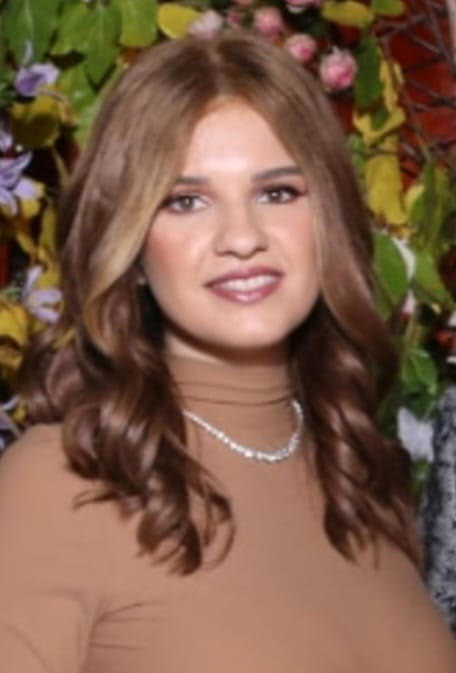 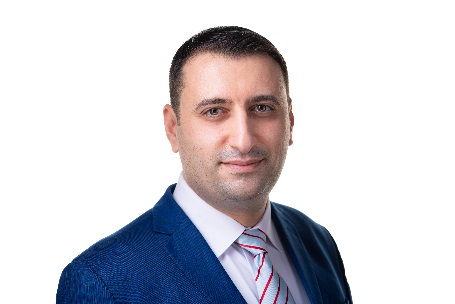 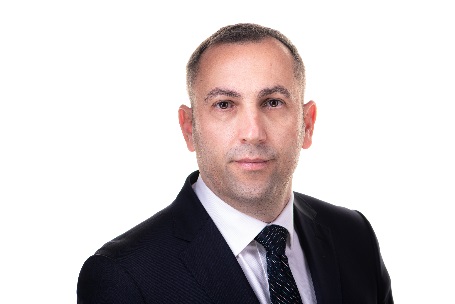 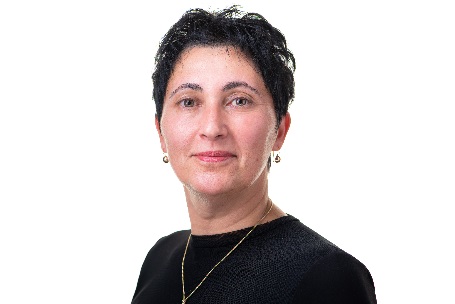 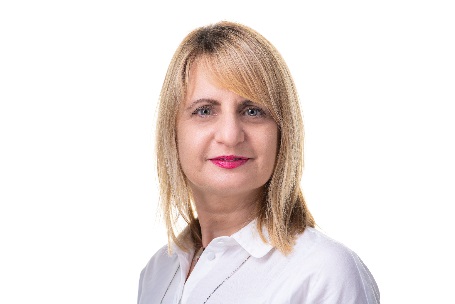 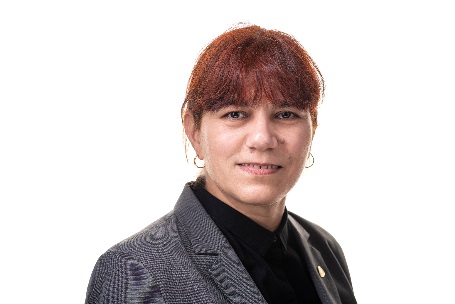 Lect. Univ. Dr. 
Rîșnoveanu Luxița
Lect. Univ. Dr. 
Piștalu Maria
Conf. Univ. Dr. 
Popescu Loredana
Lect. Univ. Dr. 
Preda Elena
Lect. Univ. Dr. 
Dinu Mihai
Lect. Univ. Dr. Antohe Radu Gheorghe
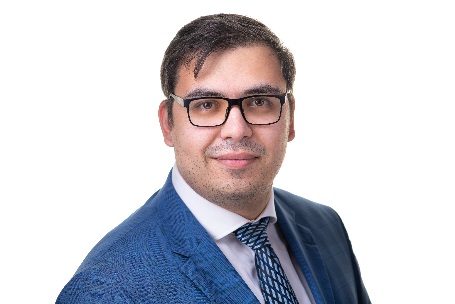 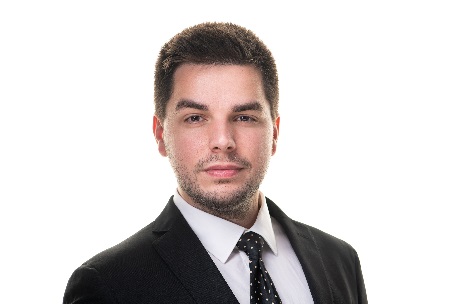 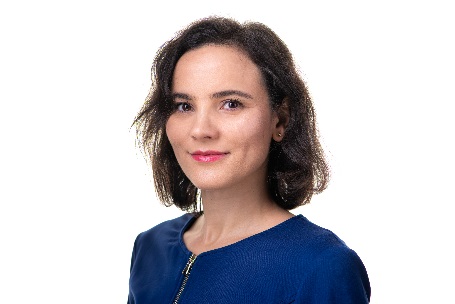 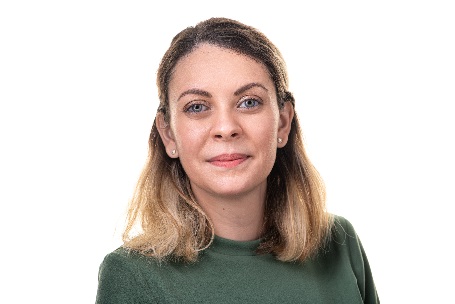 Asist. Univ. Dr. 
Petre Ionuț Laurențiu
Asist. Univ. Dr. 
Bogdan Chiripuci
Asist. Univ. Dr. 
Ciobanu Laura
Asist. Univ. Dr. Diaconeasa Maria
Relații Internaționale
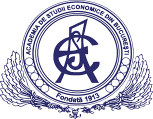 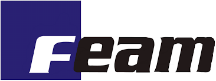 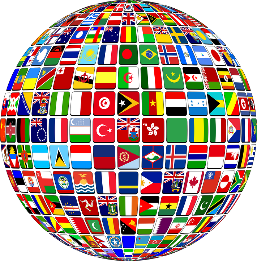 Facultatea EAM a încheiat un acord cu Universita Catolica de Valencia, Spania în cadrul Programului Erasmus+, Mobility for learners and staff – Higher Education Student and Staff Mobility cu derulare până în 2028.
Alte acorduri încheiate cu:
⇨ Universita Politecnica delle Marche, Italia
⇨ University of Catania, Italia
⇨ Universite Cote d'Azur – Graduate School and Research of Economics and Management, Nice, Franța
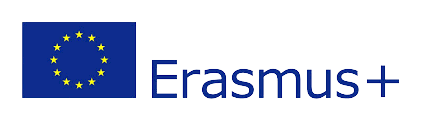 Relații cu Mediul Economico-Social
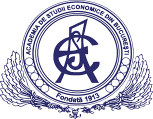 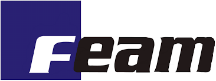 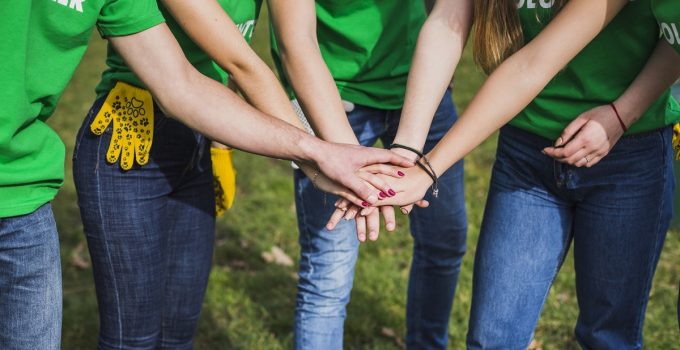 În baza parteneriatelor semnate, Facultatea EAM poate asigura 
minim 50 de locuri de voluntariat în cadrul 
WWF România, Enviro Pack Consult, Muzeul ASE și  ASEAM.
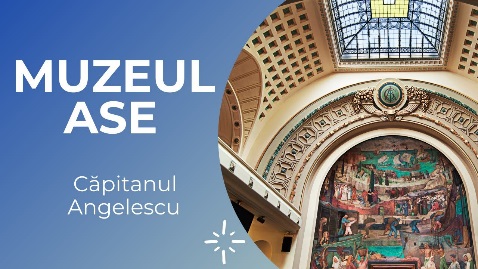 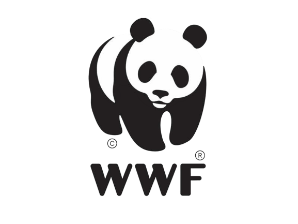 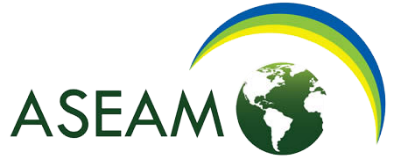 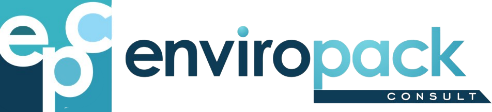 Relații cu Mediul Economico-Social
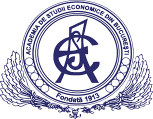 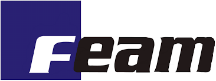 La activitățile didactice desfășurate în Facultatea EAM sunt invitați specialiști din numeroase organizații:
AFIR 
Agenția Națională a Zonei Montane
Agriota E-market place blockchain
Autoritatea Națională de Reglementare în Domeniul Energiei
Carrefour România
Clubul Fermierilor Români 
New Challenge Marketing Research
Ministerul Agriculturii și Dezvoltării Rurale
Colin Daily
Elite Berry
Luna Solai
Lăptăria cu caimac
MEDNET Marketing Research
Mega Image
Metro Cash&Carry România
WWF România
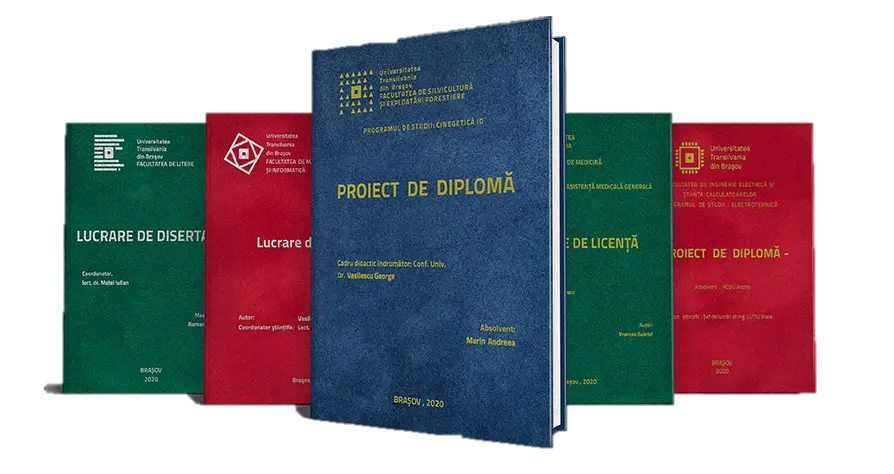 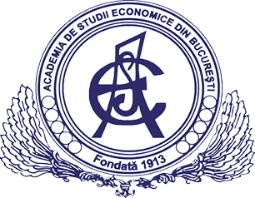 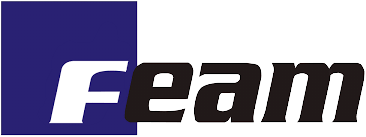 PROGRAM DE STUDII UNVERSITARE DE LICENȚĂ
ECONOMIE AGROALIMENTARĂ ȘI A MEDIULUI, învățământ cu frecvență

⫸ ⫸ ⫸  300 locuri la buget și taxă în anul universitar 2023-2024 ⫷ ⫷ ⫷


ECONOMIE AGROALIMENTARĂ ȘI A MEDIULUI (la TULCEA), învățământ la distanță
⫸ ⫸ ⫸  50 locuri la taxă în anul universitar 2023-2024 ⫷ ⫷ ⫷
Discipline studiate
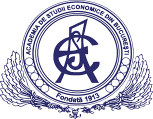 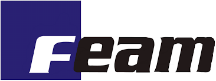 ANUL I
Semestrul I
Semestrul II
Discipline studiate
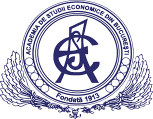 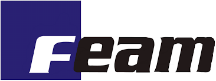 ANUL II
Semestrul I
Semestrul II
Discipline studiate
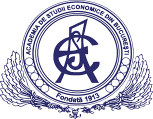 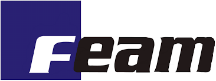 ANUL III
Semestrul I
Semestrul II
Competențe dobândite
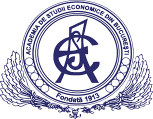 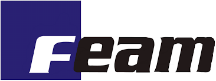 Culegerea, prelucrarea și analiza datelor economice și de mediu pe baza conceptelor, teoriilor și metodelor specifice economiei agroalimentare și de mediu

Implementarea normelor metodologice, măsurilor și programelor din domeniul economiei agroalimentare
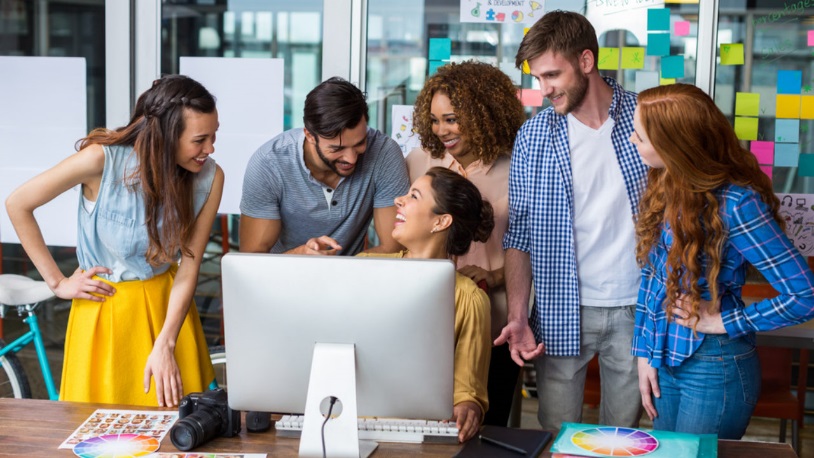 Întocmirea de studii economice, financiare, contabile în organizații

Încărcarea și utilizarea de baze de date cu caracter economic și de mediu

Comunicarea profesională utilizând ansamblul de tehnici și de mijloace de automatizare a activităților de birou

Realizarea de studii de piață, planuri de afaceri și programe de activități la nivel de organizație sau produs
Burse
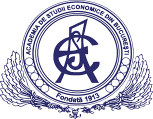 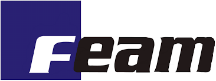 Consiliu Consultativ EAM
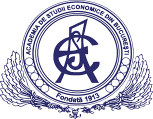 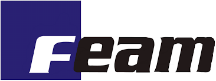 Cercetare în cadrul EAM
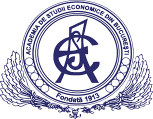 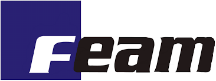 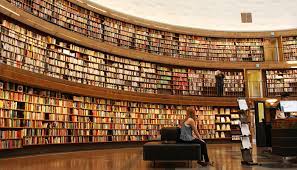 Facultatea de Economie Agroalimentară și a Mediului are rezultate importante în domeniul cercetării de specialitate, atât la nivelul cadrelor didactice, cât și al studenților.
Proiectele de cercetare derulate în cadrul Facultății EAM au fost finanțate cu sprijinul mediului de afaceri sau finanțarea a fost obținută în urma câștigării competițiilor naționale.  
Anual are loc conferința internațională COMPETITIVENESS OF AGRO-FOOD AND ENVIRONMENTAL ECONOMY aflată la a XI-a ediție. Conferința este indexată în ProQuest, EconPapers, RePEc.
Cercetare în cadrul EAM
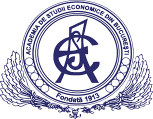 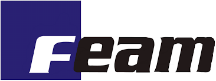 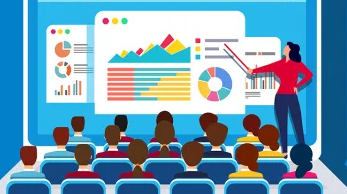 Anual se organizează Sesiunea Științifică Studențească, ca etapă locală a Olimpiadei Naționale a Economiștilor în Formare, organizată de AFER. Studenții EAM au obținut premii la ONEF și participarea lor la competiție este permanentă începând cu anul 2017.
Facultatea EAM, dorindu-și apropierea studenților de cercetare și încurajarea acestora de a-și continua studiile la Școala Doctorală, a sprijinit continuu și susținut activitatea de cercetare studențească prin organizarea, începând cu anul 2017, a Agrifood and Environmental Economics Club, în cadrul căruia s-au obținut premii la conferințe, simpozioane naționale și internaționale organizate de marile universități din țară, premii la Olimpiada Națională a Economiștilor în Formare, articole publicate în reviste indexate în baze de date internaționale, premii de excelență în cercetarea studențească în cadrul Galei Excelenței în ASE.
Oportunități de angajare
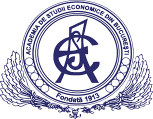 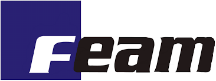 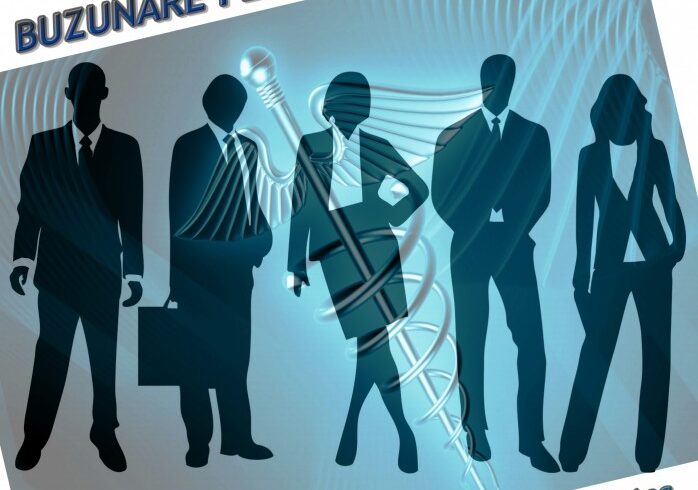 Domeniul privat: societăți comerciale cu activități de producție, distribuție și promovare a produselor agroalimentare; societăți comerciale implicate în valorificarea resurselor de energie și apă, colectarea, transportul, depozitarea și procesarea materialelor reciclabile; consultanță în marketing agroalimentar, managementul siguranței alimentelor, managementul mediului; departamente de sustenabilitate sau responsabilitate socială, consultanță ș.a.
Domeniul public: Ministerul Agriculturii și Dezvoltării Rurale; Ministerul Mediului, Apelor și Pădurilor
Domeniul neguvernamental: organizații cu preocupări în domeniile dezvoltării durabile, siguranței alimentare, reciclării, educației ecologice s.a.
Antreprenoriat: inițierea și dezvoltarea afacerilor în domeniile economiei agroalimentare și economiei mediului
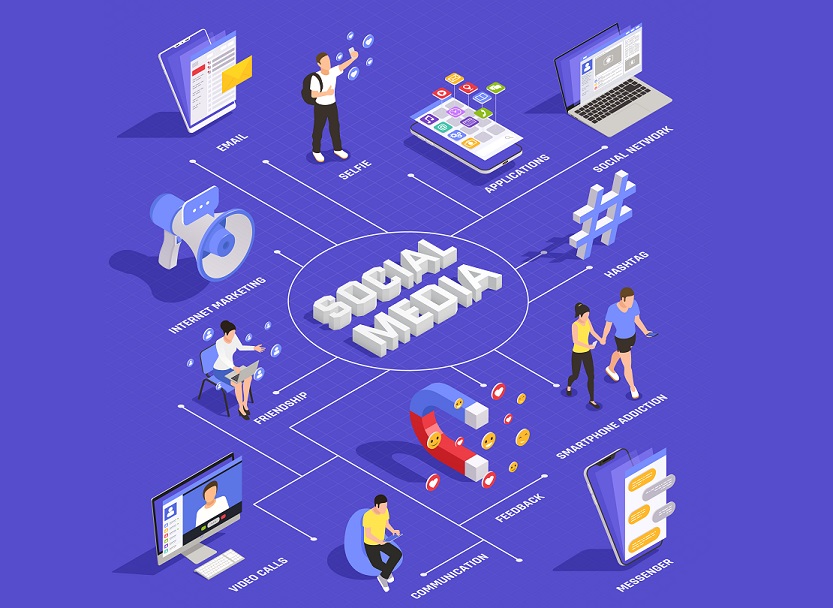 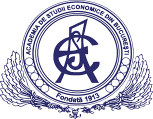 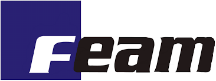 PROMOVARE EAM
Promovare în licee
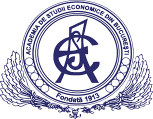 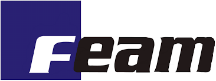 Studenții Facultății de Economie Agroalimentară și a Mediului, împreună cu cadrele didactice, prezintă oferta educațională în licee.
Liceul Teoretic IANCU C. VISSARION Titu
Liceul Teoretic ION GHICA Răcari
Liceul Agricol DR. C. ANGELESCU Buzău
Liceul Agricol CEZAR NICOLAU Brănești
Liceul Teoretic ION HELIADE RĂDULESCU Târgoviște
Colegiul Economic Buzău
Colegiul Economic Hermes București 
Colegiul Economic Viilor București
Liceul Tehnologic Mircea Vulcănescu București
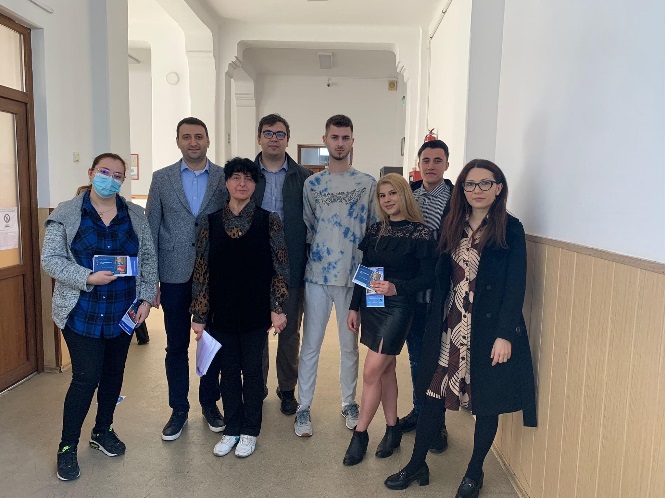 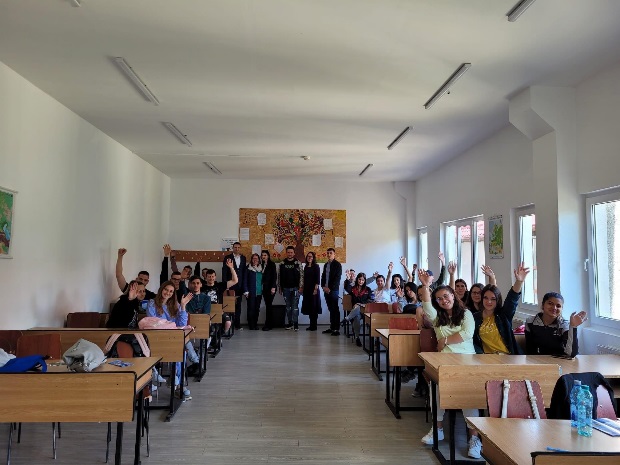 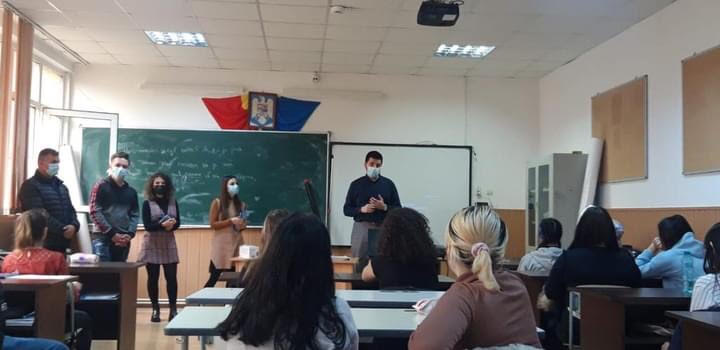 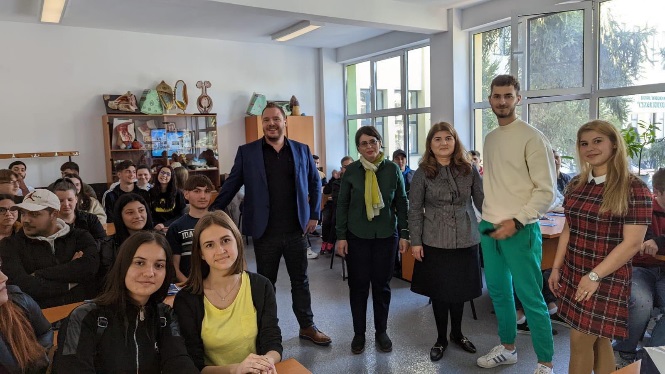 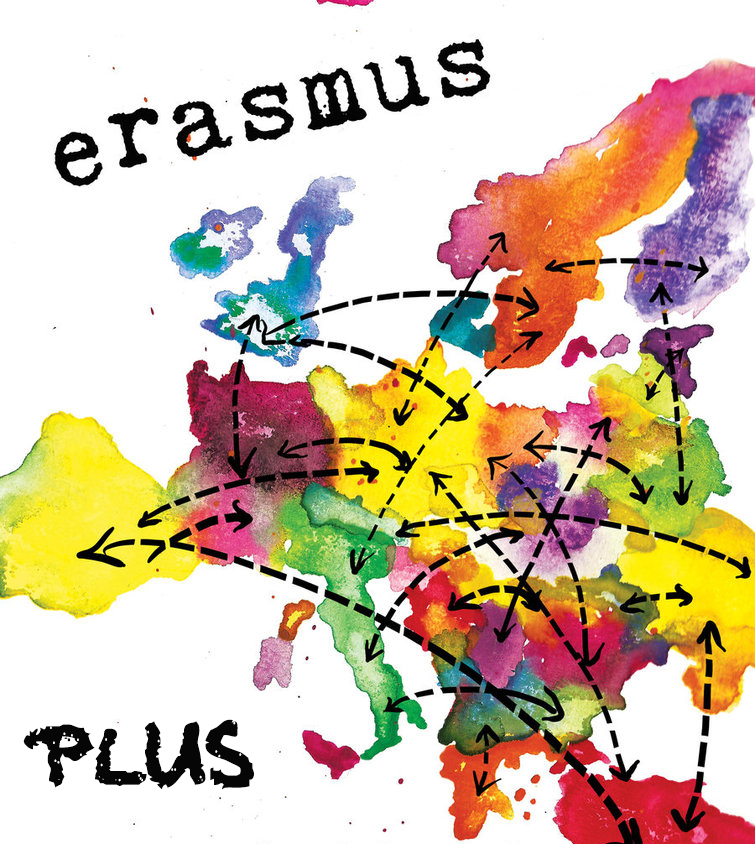 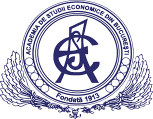 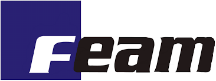 ERASMUS+
ERASMUS+ EAM
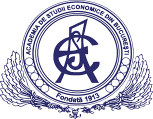 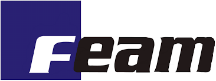 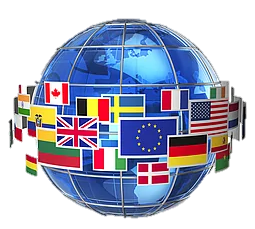 Descoperi o cultură diferită

Îți faci prieteni din toată lumea

Înveți o limbă nouă

Îți duci CV-ul la nivelul următor
ERASMUS+ EAM
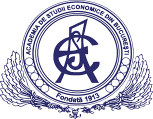 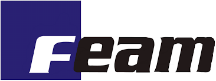 ÎN CE LIMBĂ VEI STUDIA?
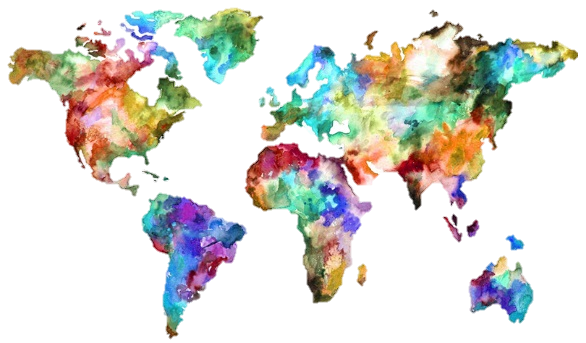 Engleză
Franceză
Germană
Italiană
Spaniolă
CRITERII DE ELIGIBILITATE
Student ASE la forma de învățământ cu frecvență Licență, Masterat, Doctorat.
Integralist sau în curs de “a-și lua restanțele”.
Și cei din anul III Licență pot candida pe locurile de la masterat.
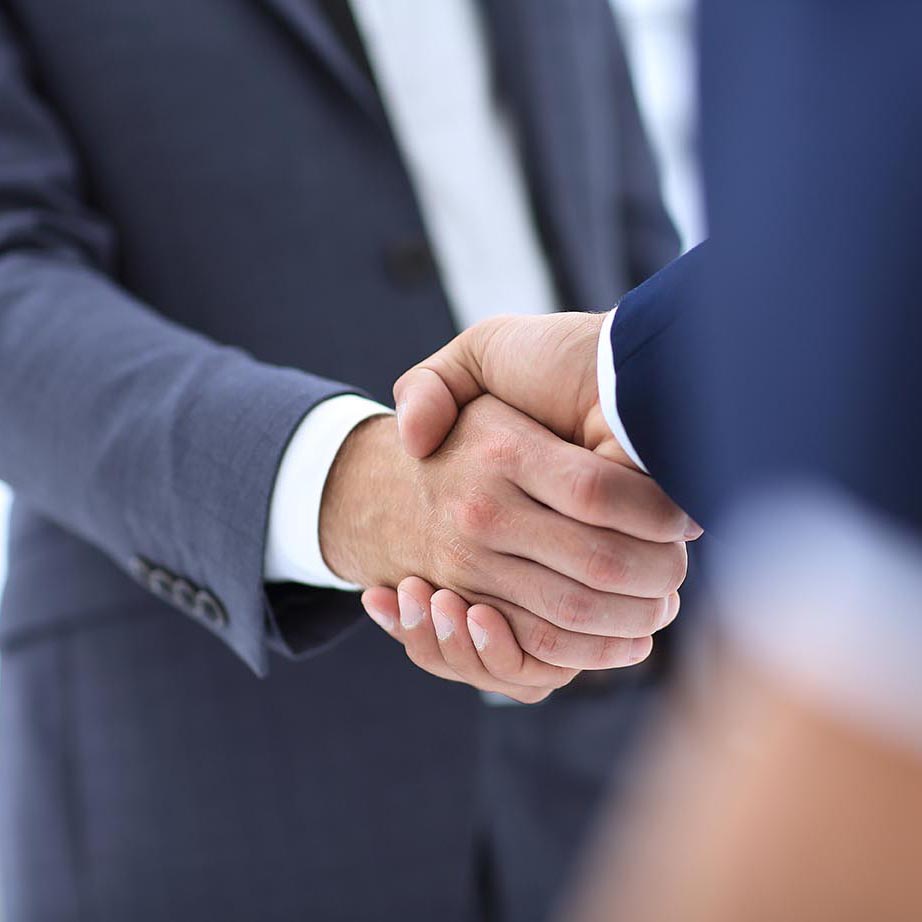 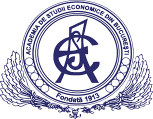 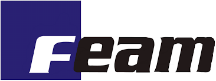 PARTENERI EAM
Parteneri EAM
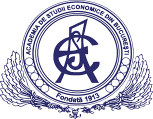 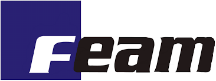 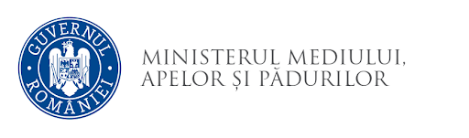 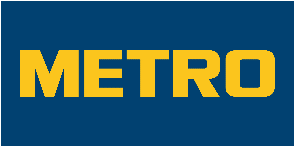 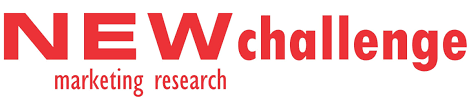 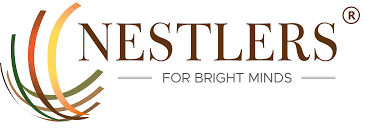 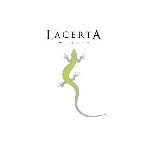 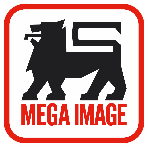 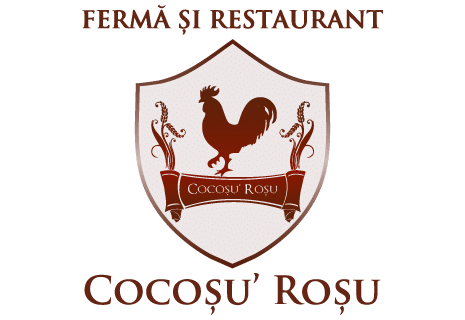 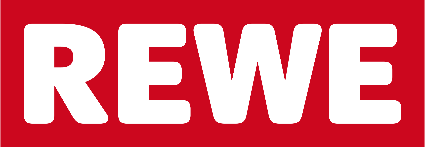 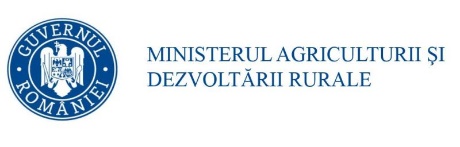 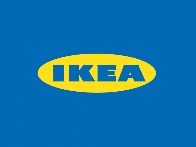 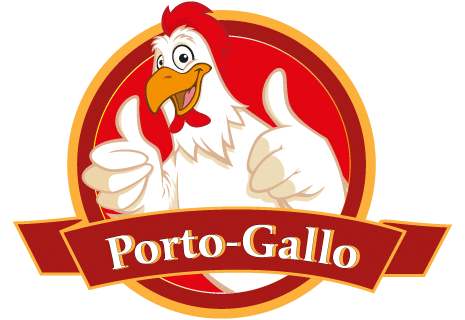 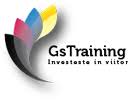 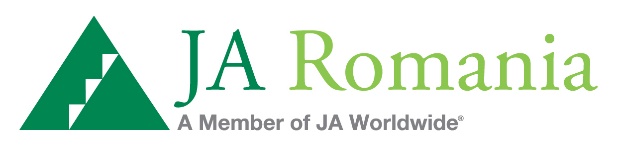 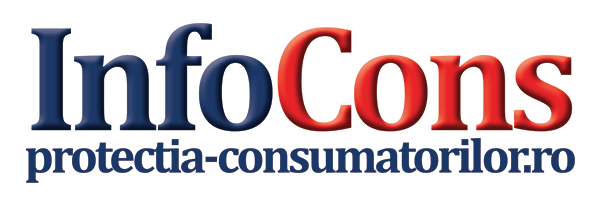 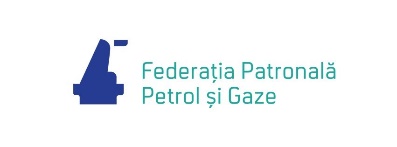 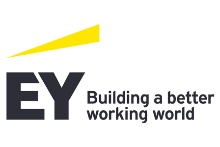 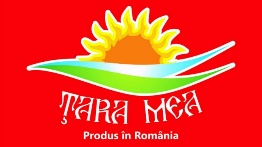 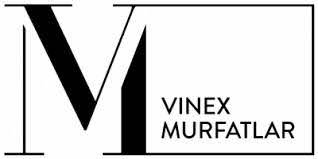 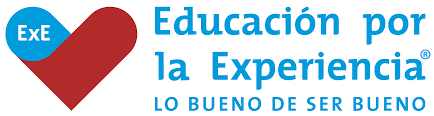 Parteneri EAM
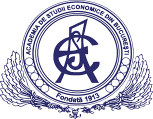 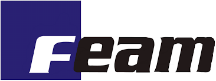 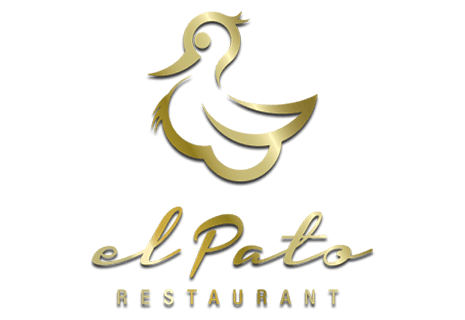 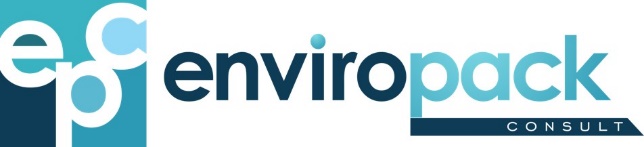 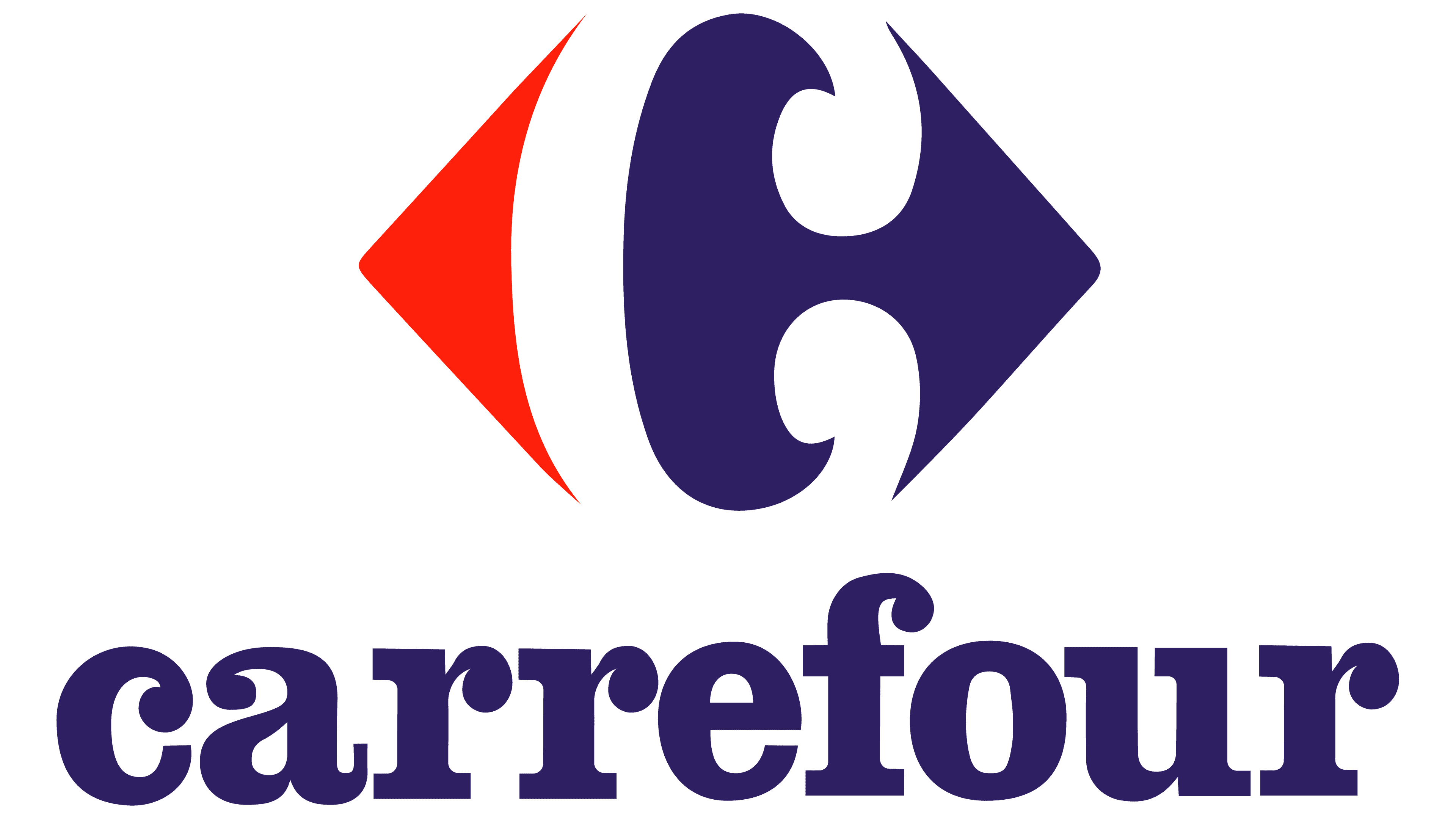 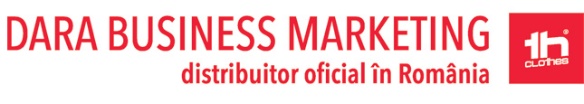 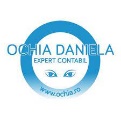 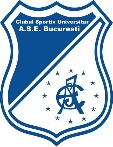 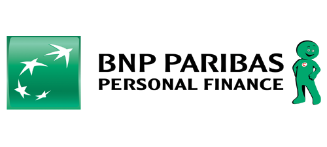 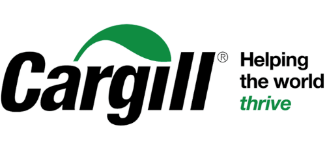 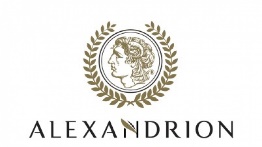 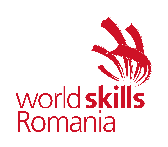 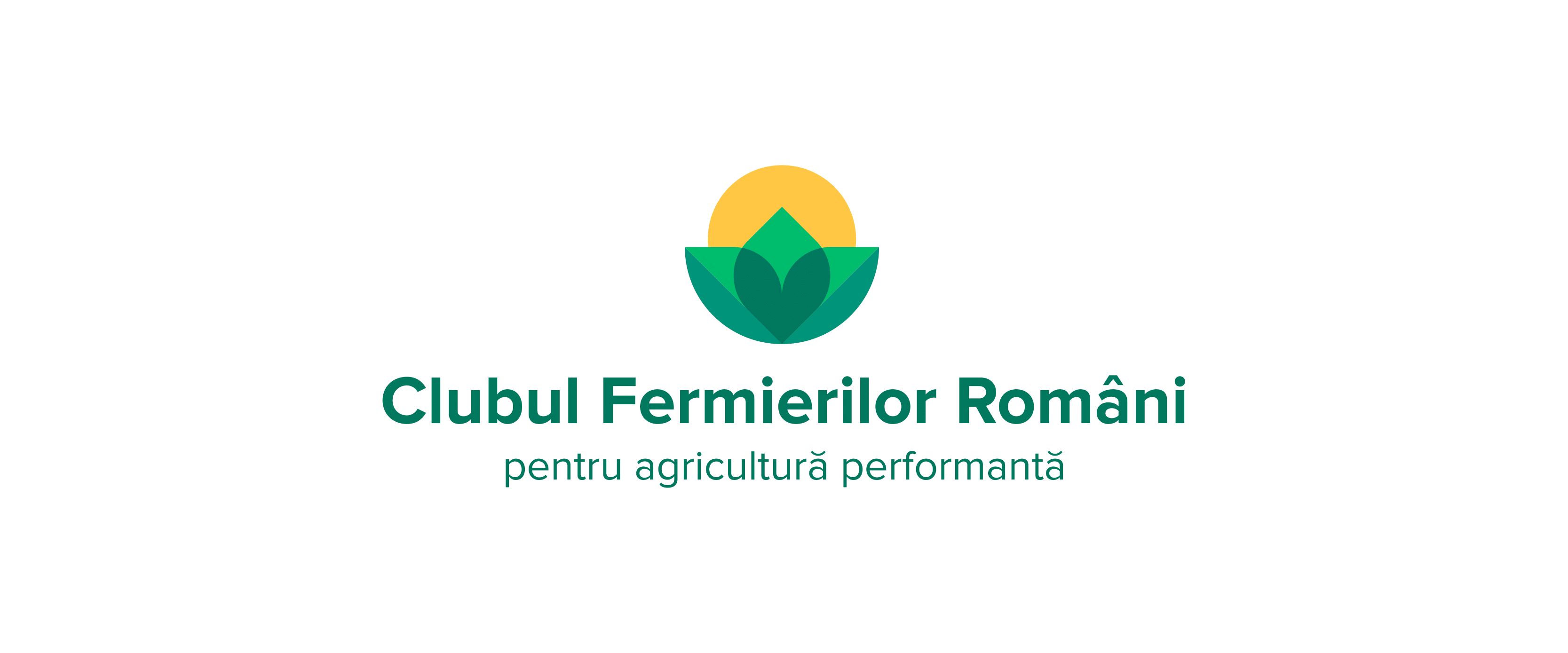 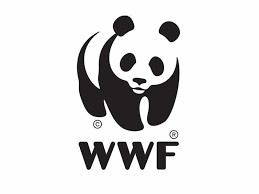 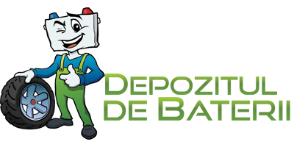 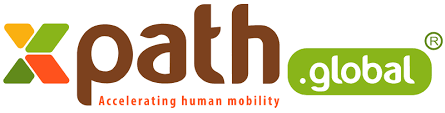 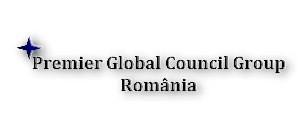 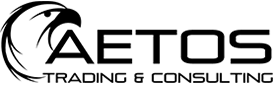 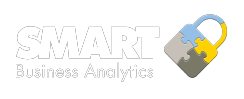 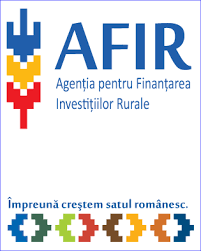 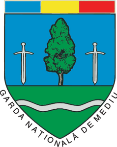 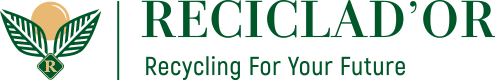 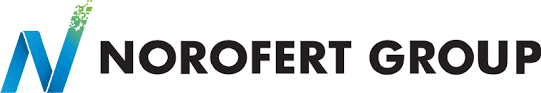 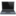 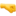 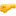 Invitați la activități didactice
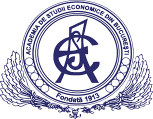 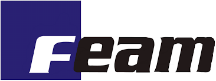 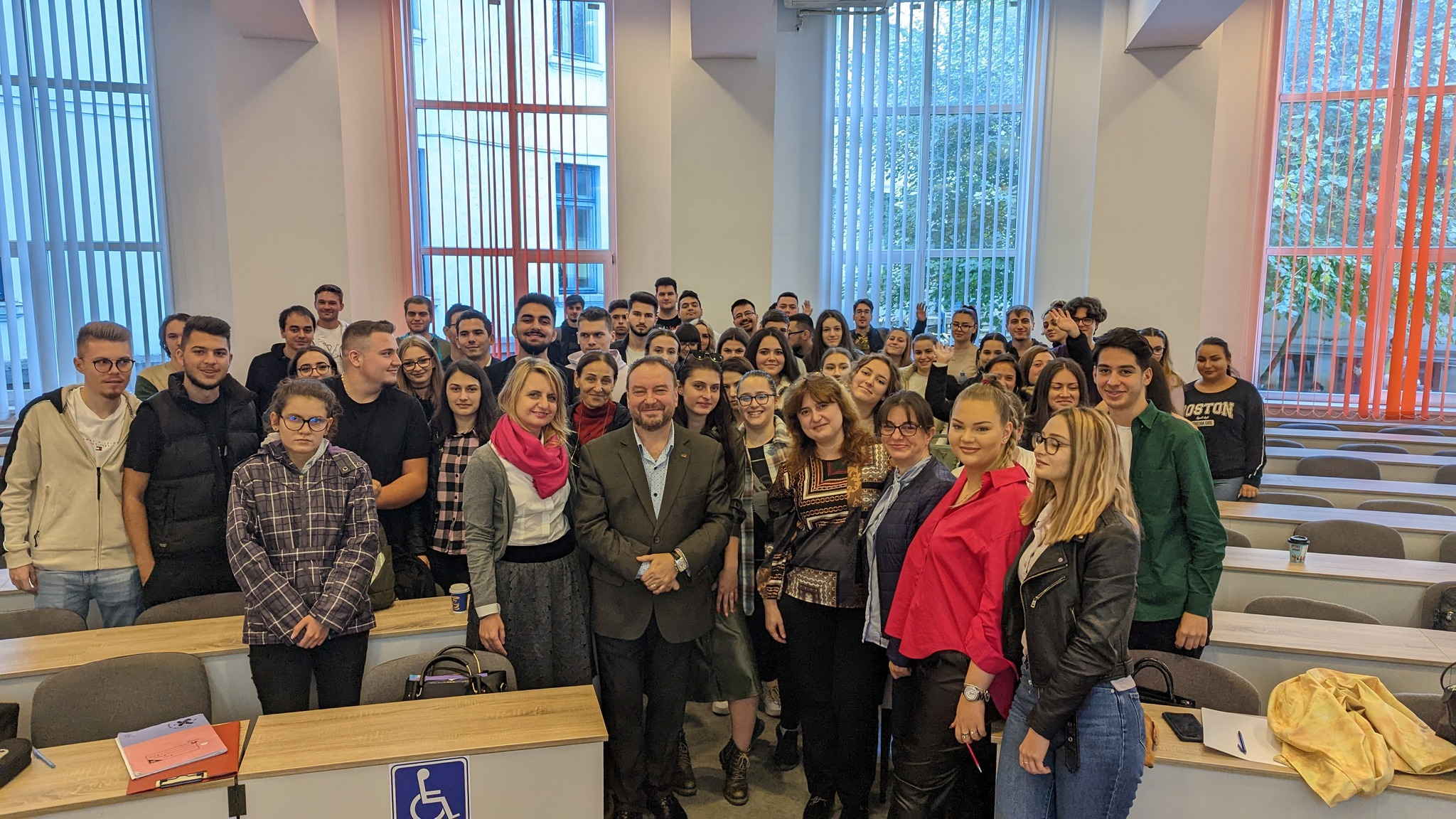 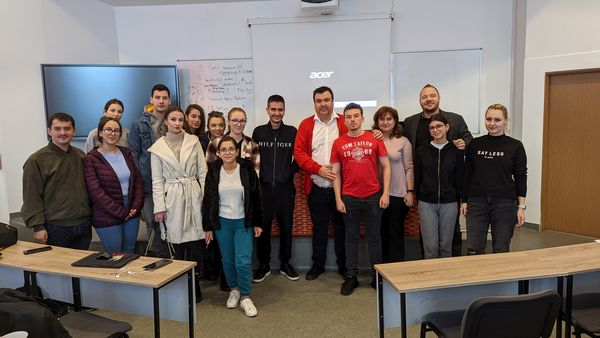 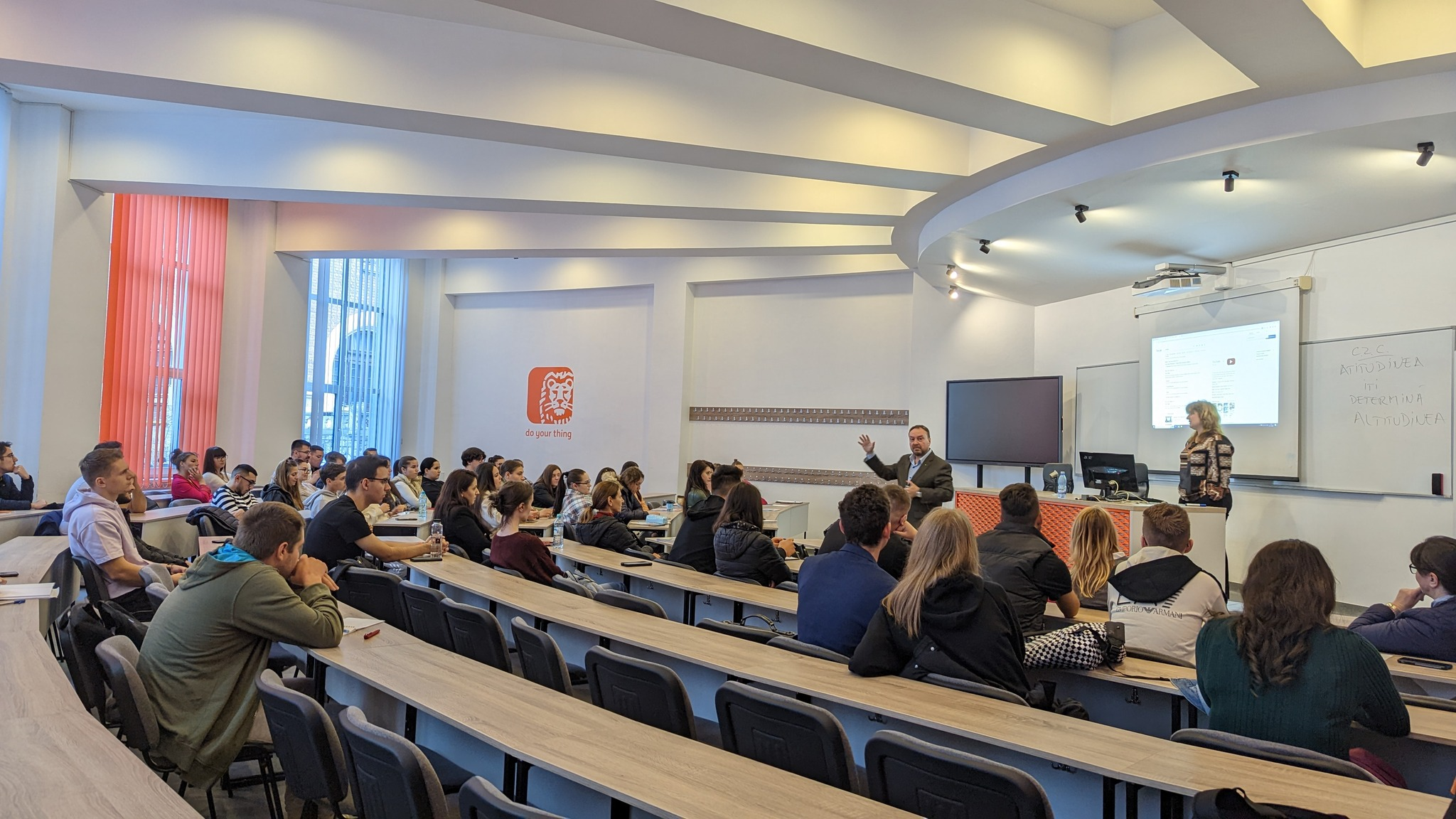 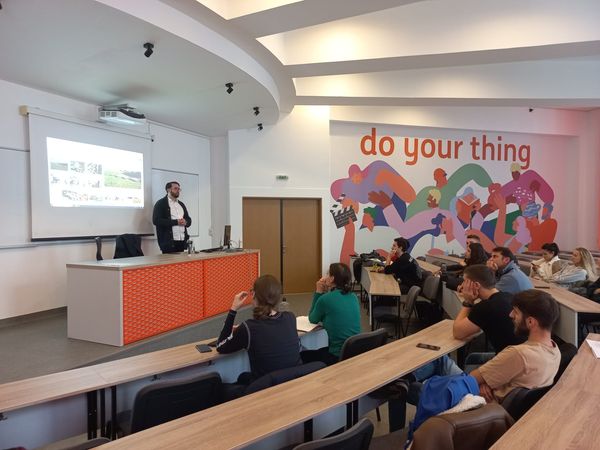 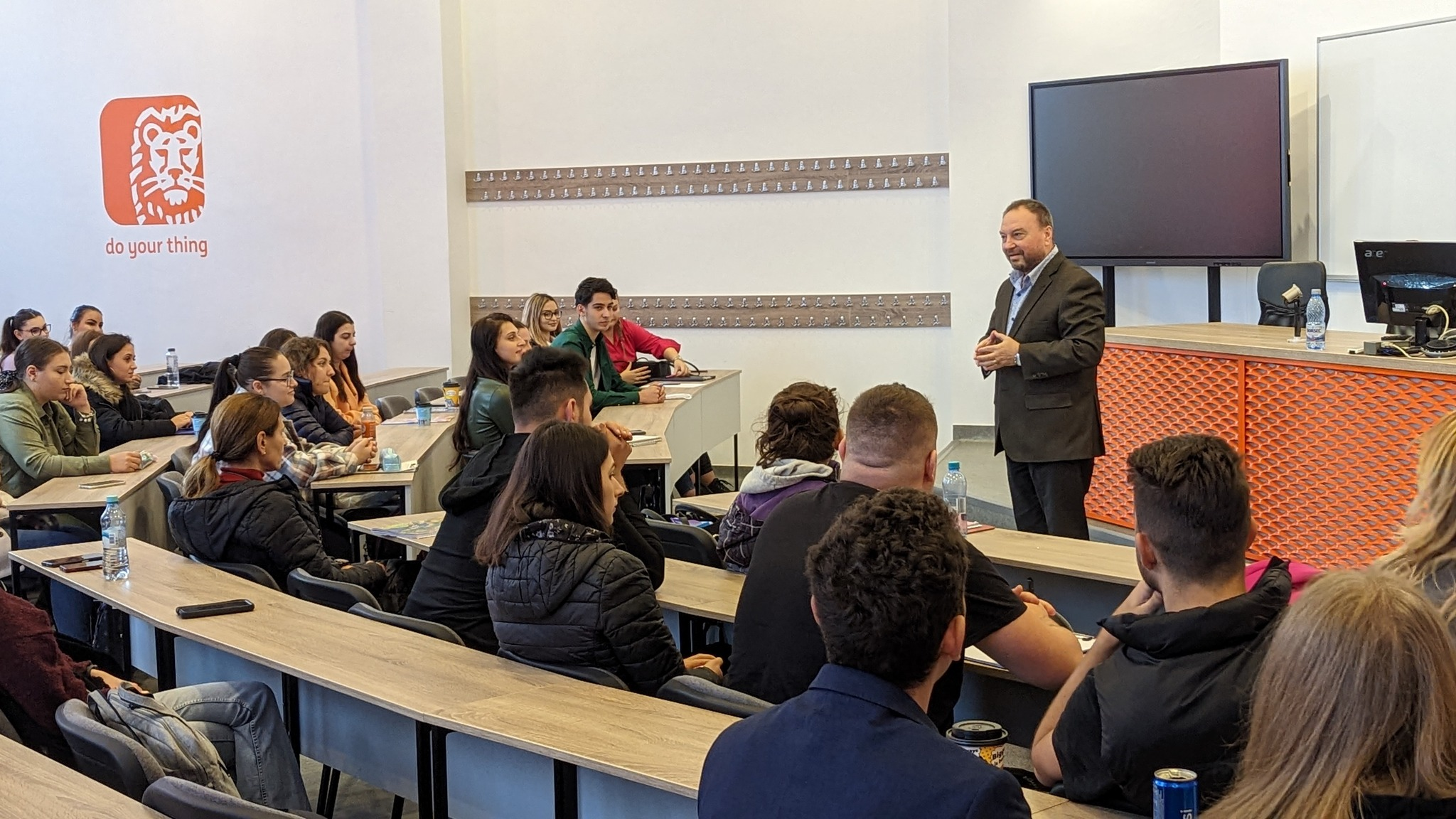 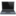 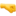 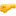 Deschiderea anului universitar 2022 - 2023
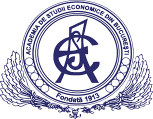 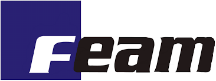 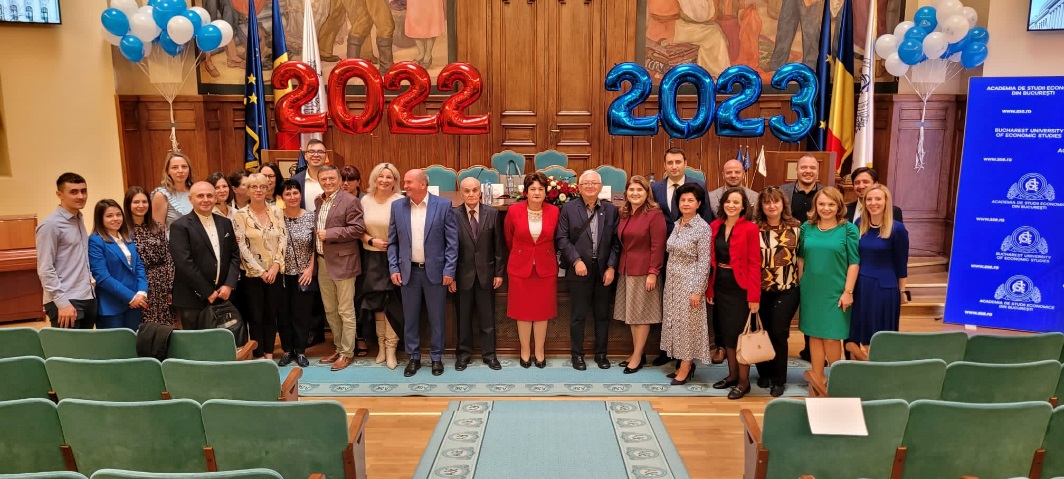 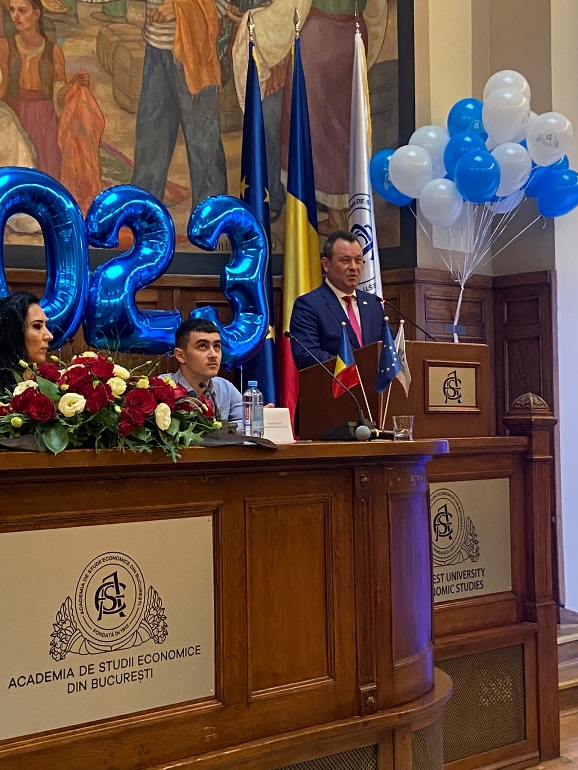 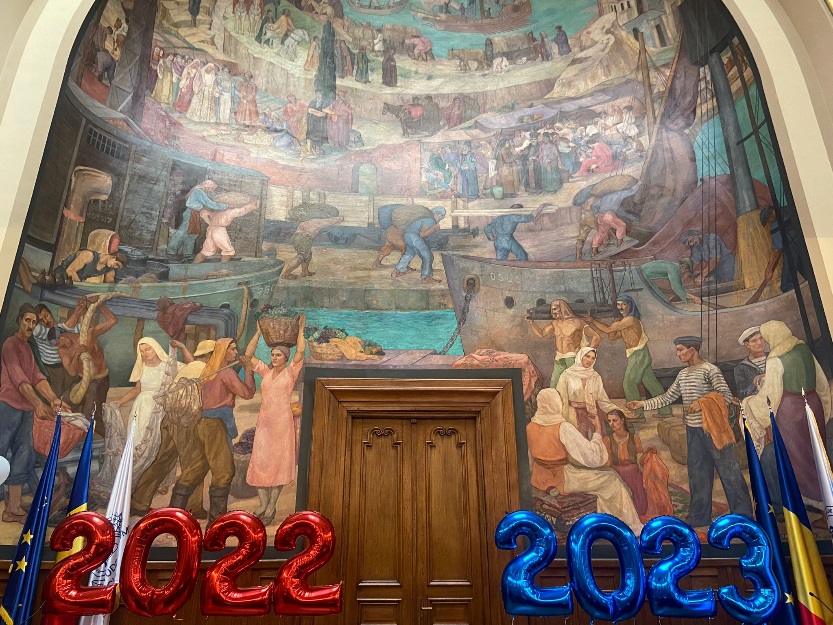 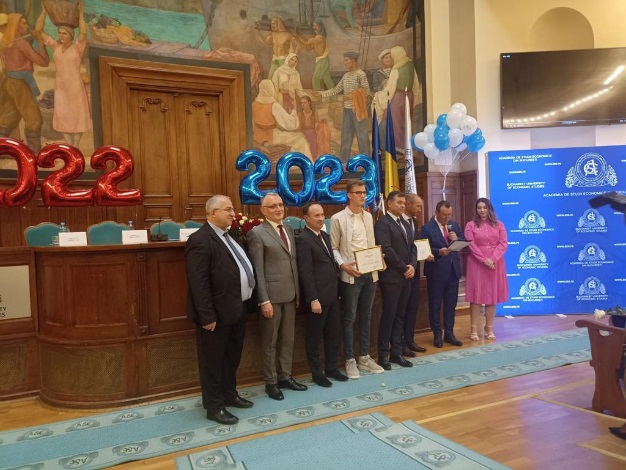 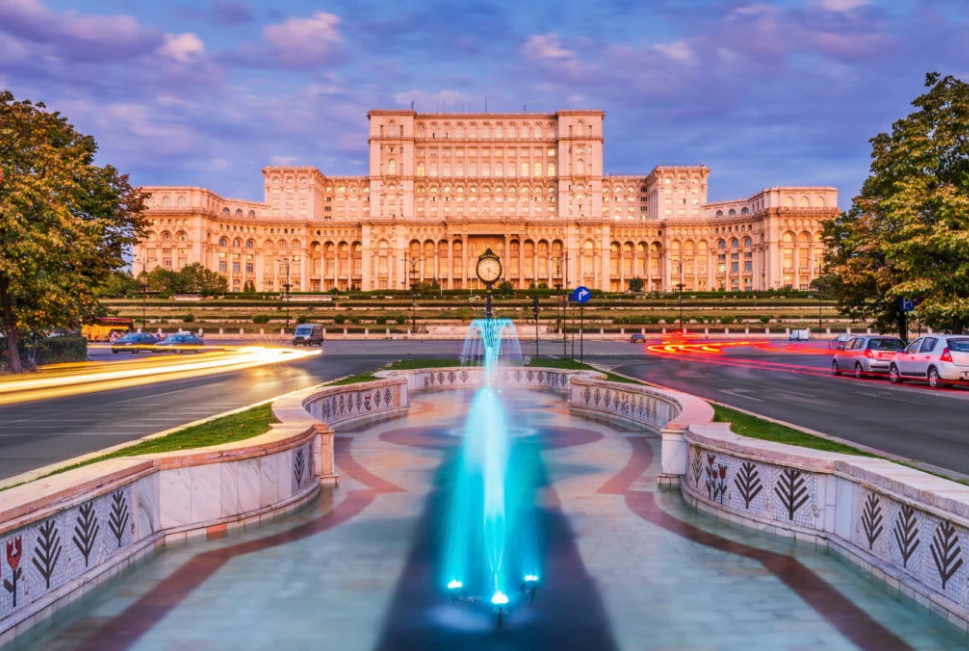 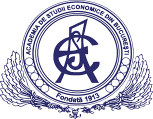 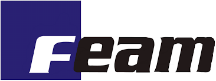 STUDII ÎN BUCUREȘTI
Avantaje
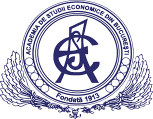 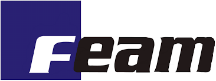 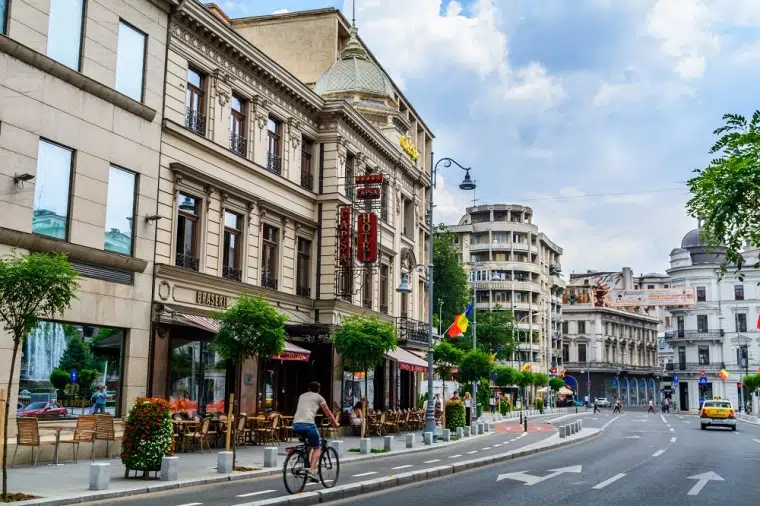 Experiențe culturale la cele mai importante evenimente și instituții culturale 
     (concerte, filme, festivaluri)


Acces la instituțiile publice
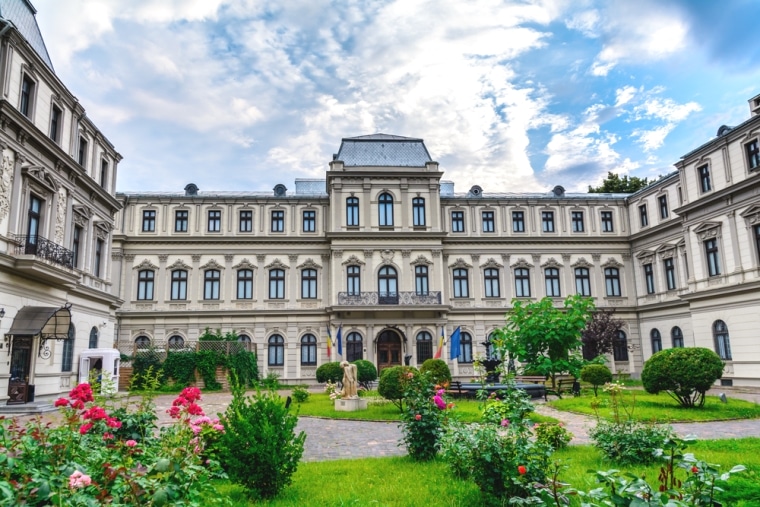 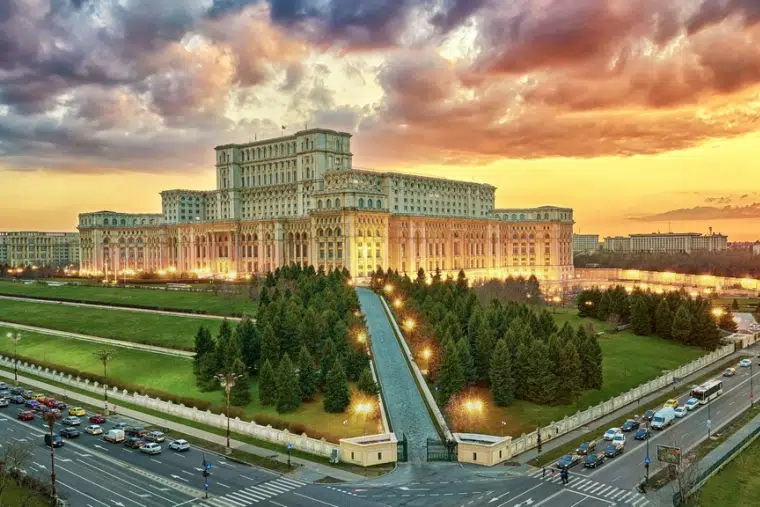 Facilități ASE
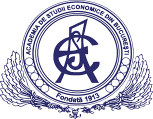 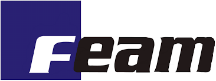 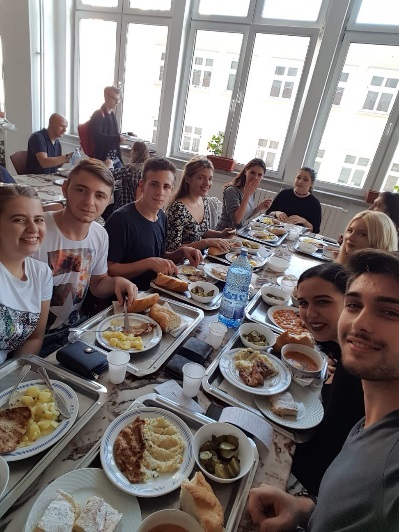 Campusuri studențești moderne

Cantină studențească ieftină

Săli de sport dotate

Biblioteci și săli de lectură de actualitate
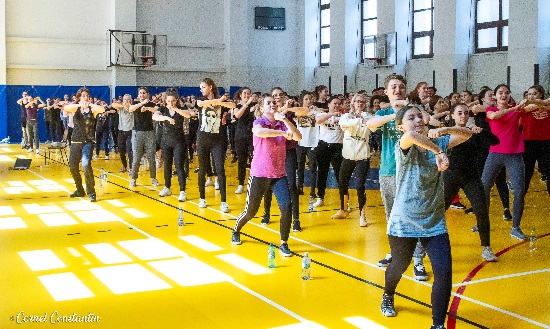 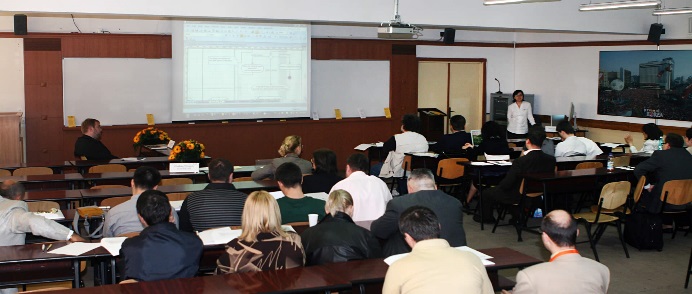 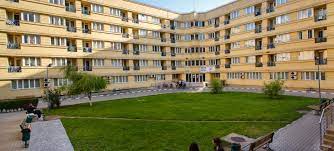 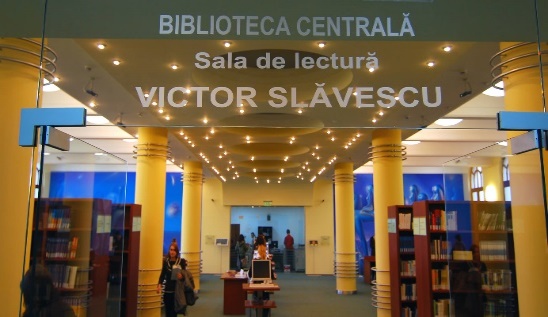 Viața socială
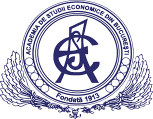 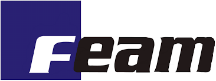 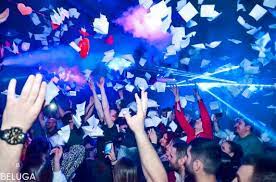 Cum se distrează studenții EAM?
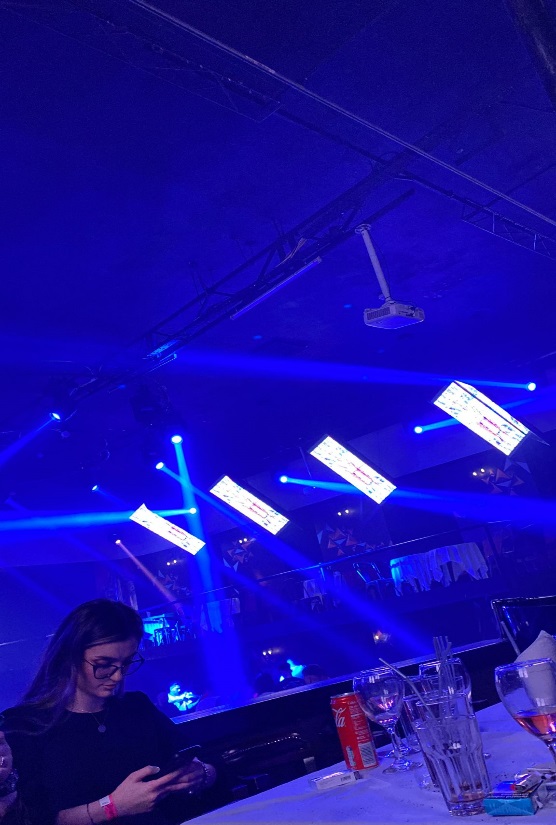 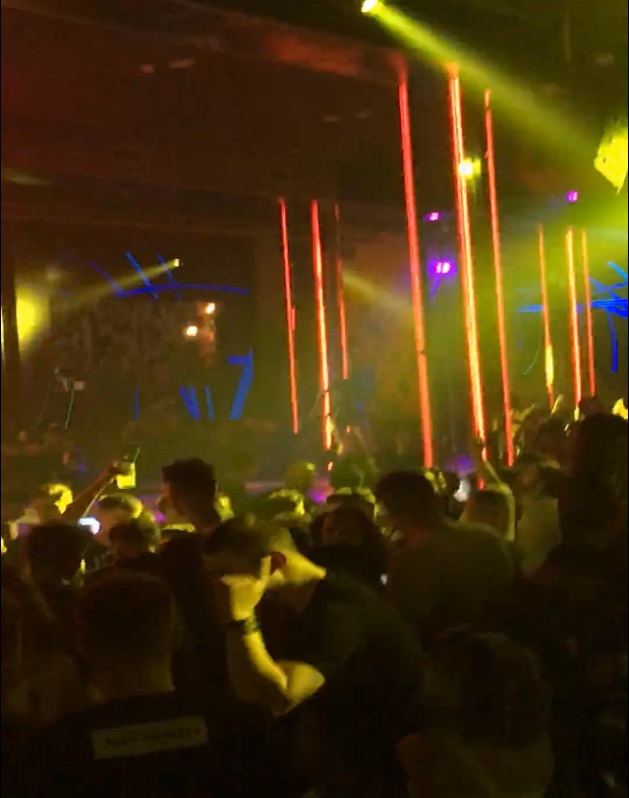 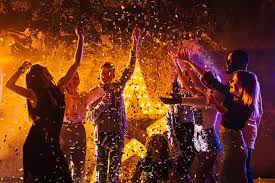 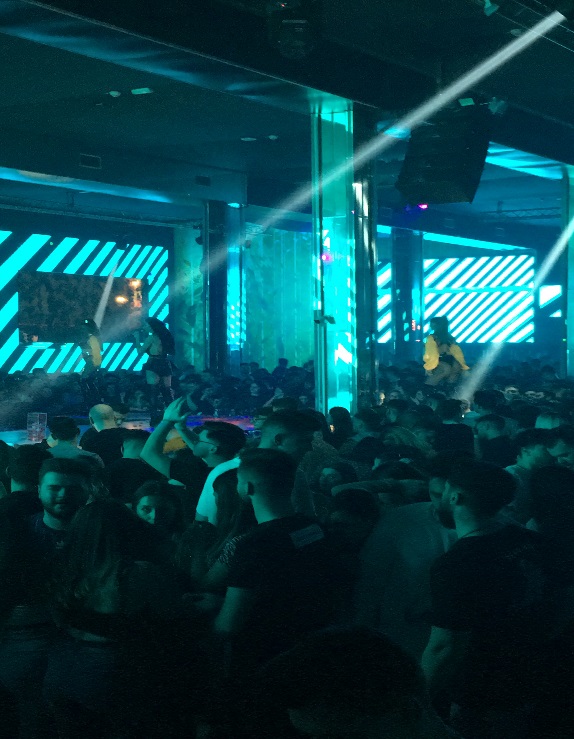 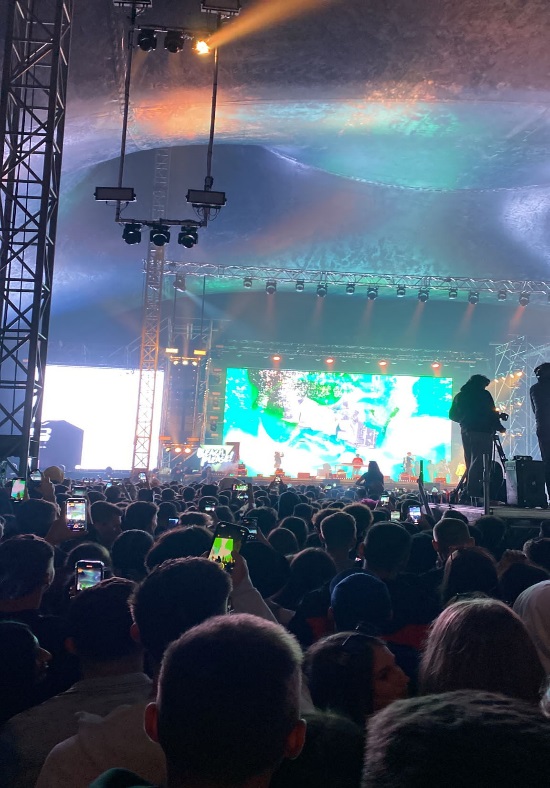 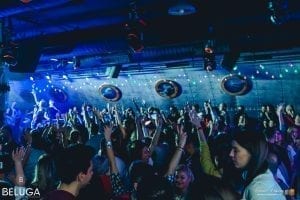 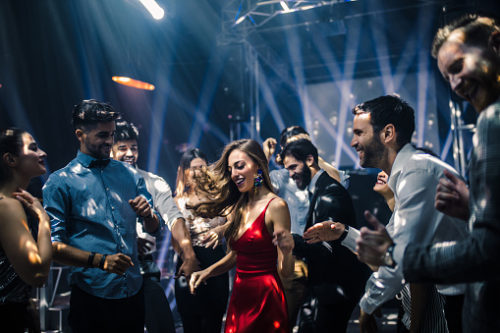 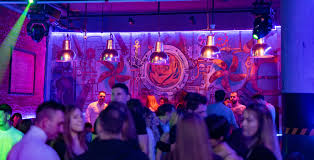 Asociații Studențești
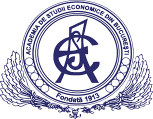 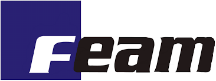 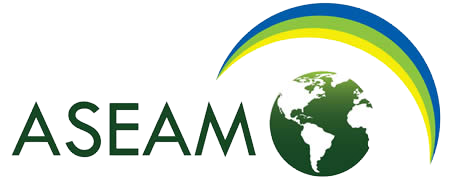 Adaptabilitate

Solidaritate

Eficiență

Altruism

Motivație
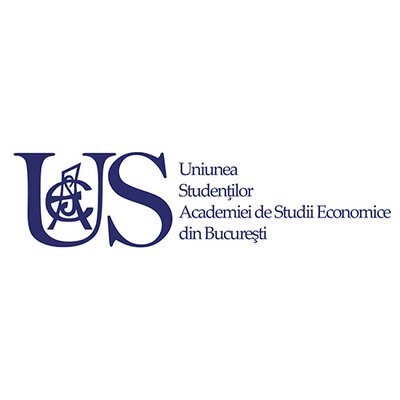 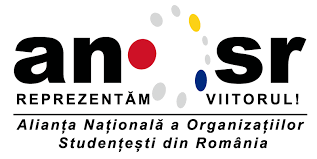 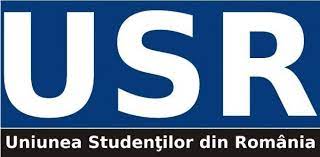 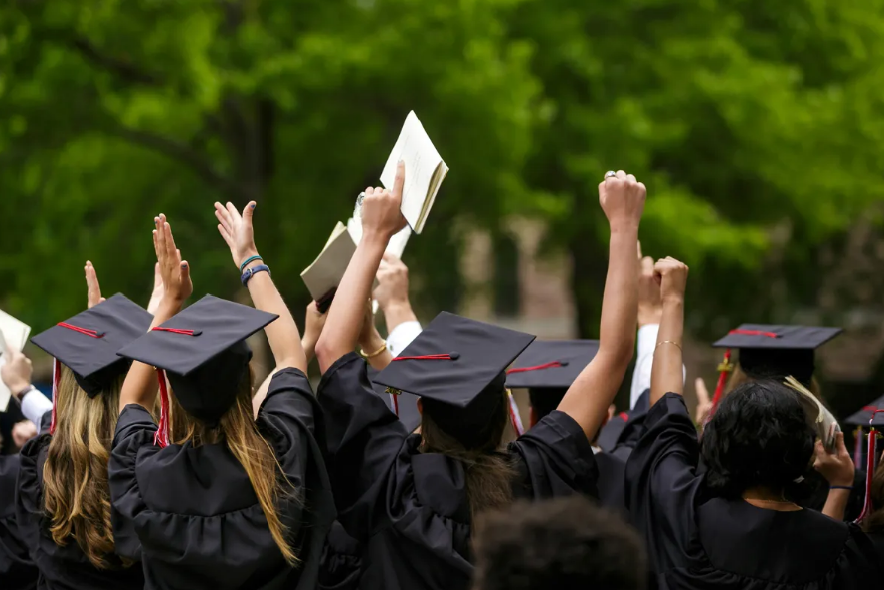 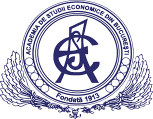 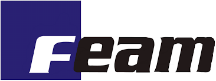 ALUMNI EAM
ALUMNI
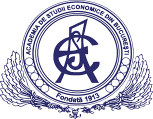 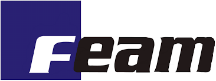 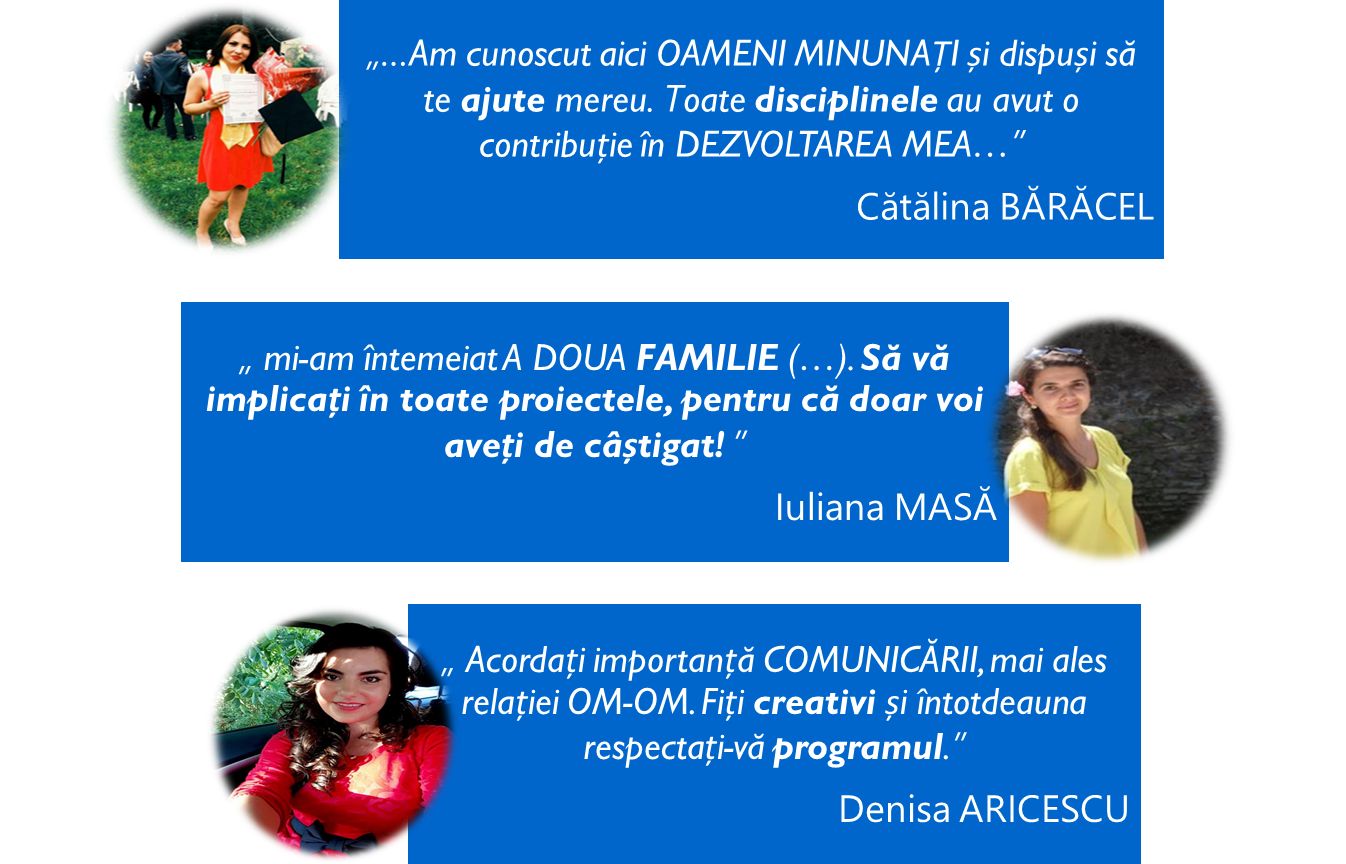 “...Am cunoscut aici OAMENI MINUNAȚI și dispuși să te ajute mereu. Toate disciplinele au avut o contribuție în DEZVOLTAREA MEA...”
Cătălina BĂRĂCEL
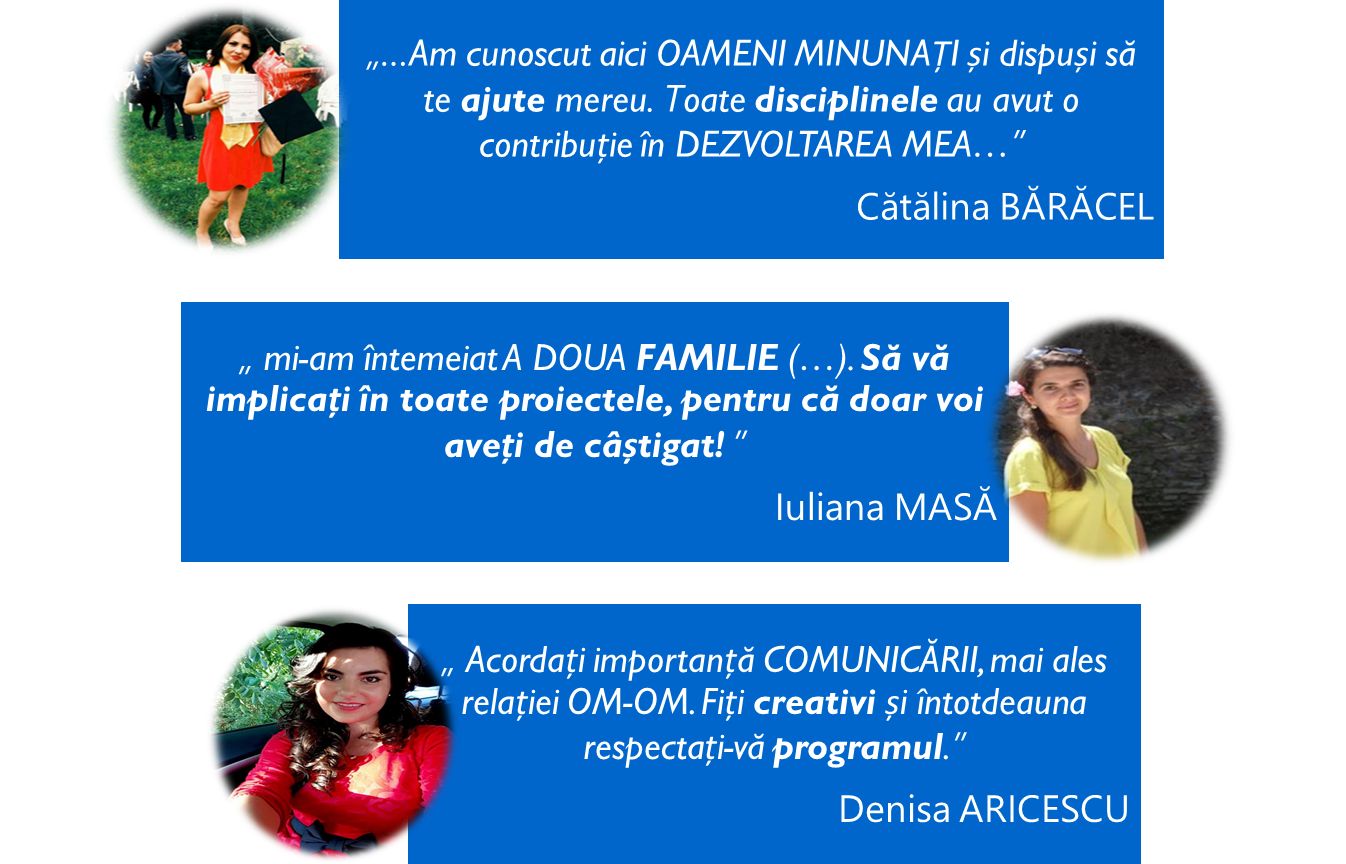 “ mi-am întemeiat A DOUA FAMILIE (...). Să vă implicați în toate proiectele, pentru că doar voi aveți de câștigat!”
Iuliana MASĂ
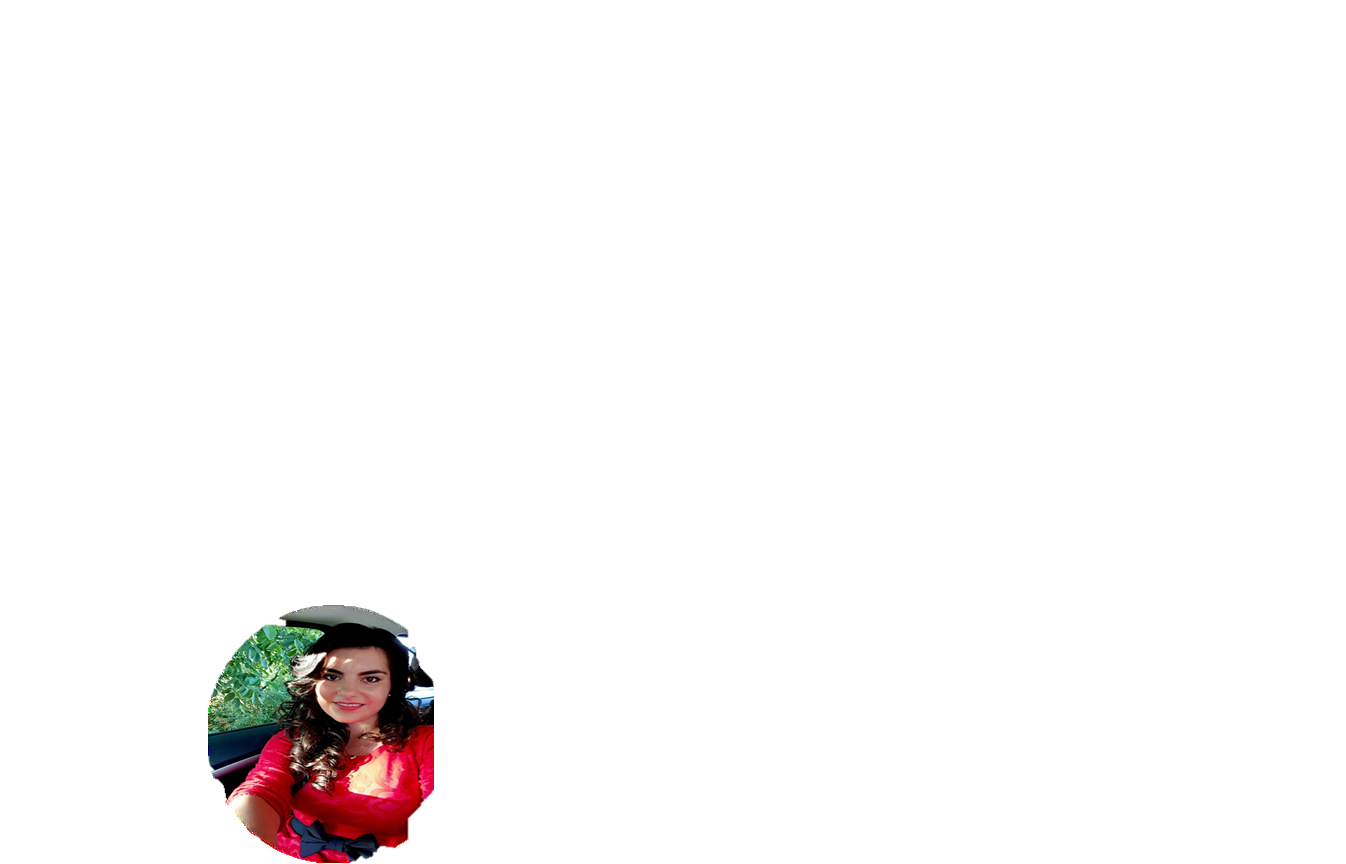 “Acordați importanță COMUNICĂRII, mai ales relației OM-OM. Fiți creativi și întotdeauna respectați-vă programul.”
Diana ARICESCU
ALUMNI
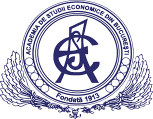 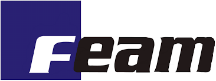 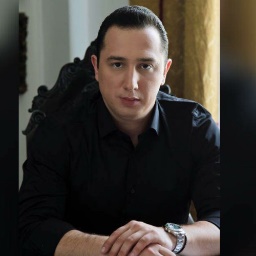 Alexandru Rozs Company Owner, Restaurant Cocosu’ Rosu, absolvent al studiilor de licență și masterat ale Facultății de Economie Agroalimentară și a Mediului
“Studiile superioare în domeniul agroalimentar m-au ajutat să duc afacerea familiei la următorul nivel. Deși pare o nișă facilă, industria ospitalității se desfășoară într-un sistem subtil al standardelor de bune practici. Măsura în care cunoaștem și ne însușim acest sistem ne ajută să creștem afaceri la statutul de unități de referință pe acest profil. În cazul meu, am reușit să creez un circuit de complementaritate și interdependență între ferma la care creștem totul organic și restaurantul din București de profil tradițional, cu mult înainte ca acest sistem să devină ‘trend’. Avantajul competitiv a fost pe măsura forței noastre de anticipare a acestui fenomen, iar acest proces a fost, clar, facilitat de studiile absolvite.”
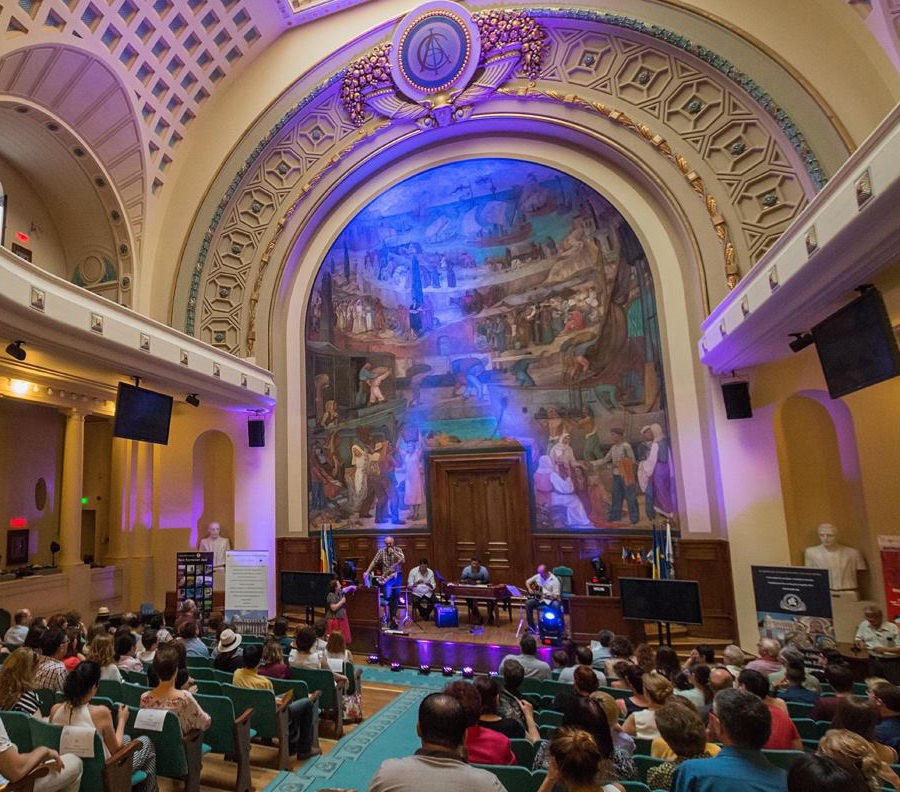 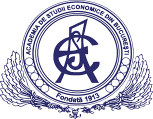 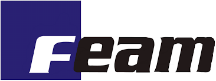 ADMITERE
2023
www.admitere.ase.ro
Admitere Licență 2023
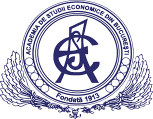 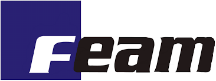 DOSAR ÎNSCRIERE
Diploma de bacalaureat
Documentul care atestă apartenența la minoritatea rromă, după caz
Foaia matricolă
Eseul motivațional
Adeverinţa medicală tip
Documentul care certifică apartenența la sistemul 
pentru protecție socială, după caz
Certificatul de naştere
Cartea de identitate
Certificatul de căsătorie (dacă este cazul)
Declaraţia pe propria răspundere (completată în platforma de înscriere)
Documentul care să certifice scutirea de la plata taxei de înscriere pentru primele două opțiuni
Declarația pe propria răspundere (completată 
în platforma de înscriere)
O fotografie 3/4 tip legitimație/pașaport
Dovada plăţii taxelor de înscriere
Certificatul de competenţă lingvistică
Diploma care atestă obținerea distincției în cazul candidaților olimpici naționali și internaționali
Admitere Licență 2023
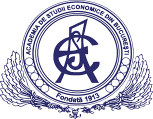 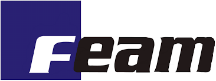 Graficul desfășurării concursului de admitere
Admitere Licență 2023
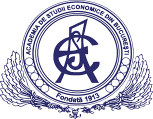 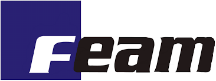 Graficul desfășurării concursului de admitere
CONTACT
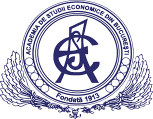 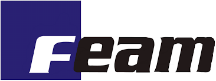 Secretariatul facultății EAM este la sala 3204
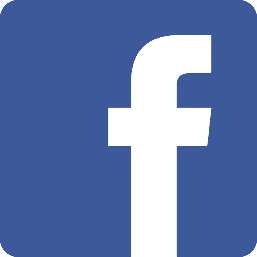 facebook.com/feam.ase
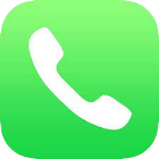 +4 037 271 55 05
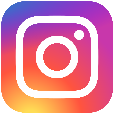 instagram.com/eam.ase/
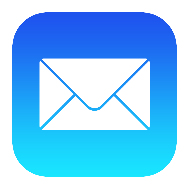 eam@ase.ro
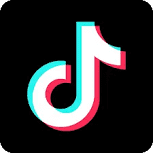 tiktok.com/@eamase
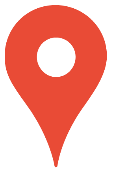 Clădirea Moxa, Strada Mihail Moxa, Nr. 5-7, 010961, Sector 1, București
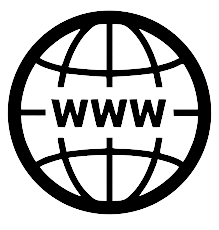 eam.ase.ro
Vă așteptăm la EAM!
Liderul învățământului superior economic din România
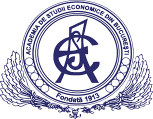 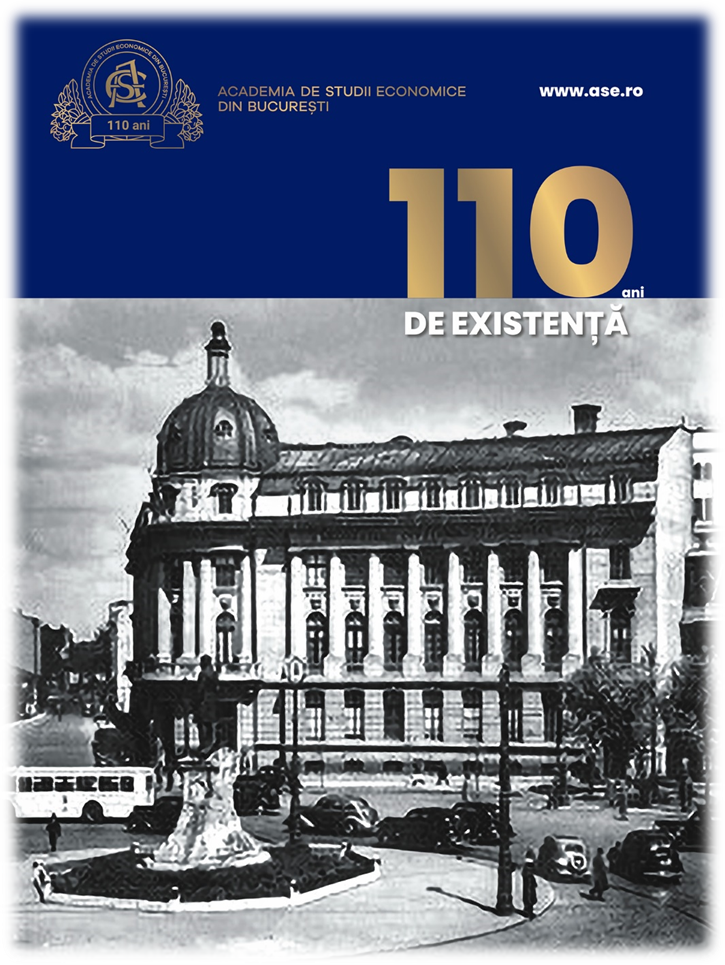 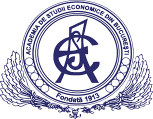 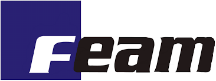